Evropské ostrovy z nebeJiří Pruša
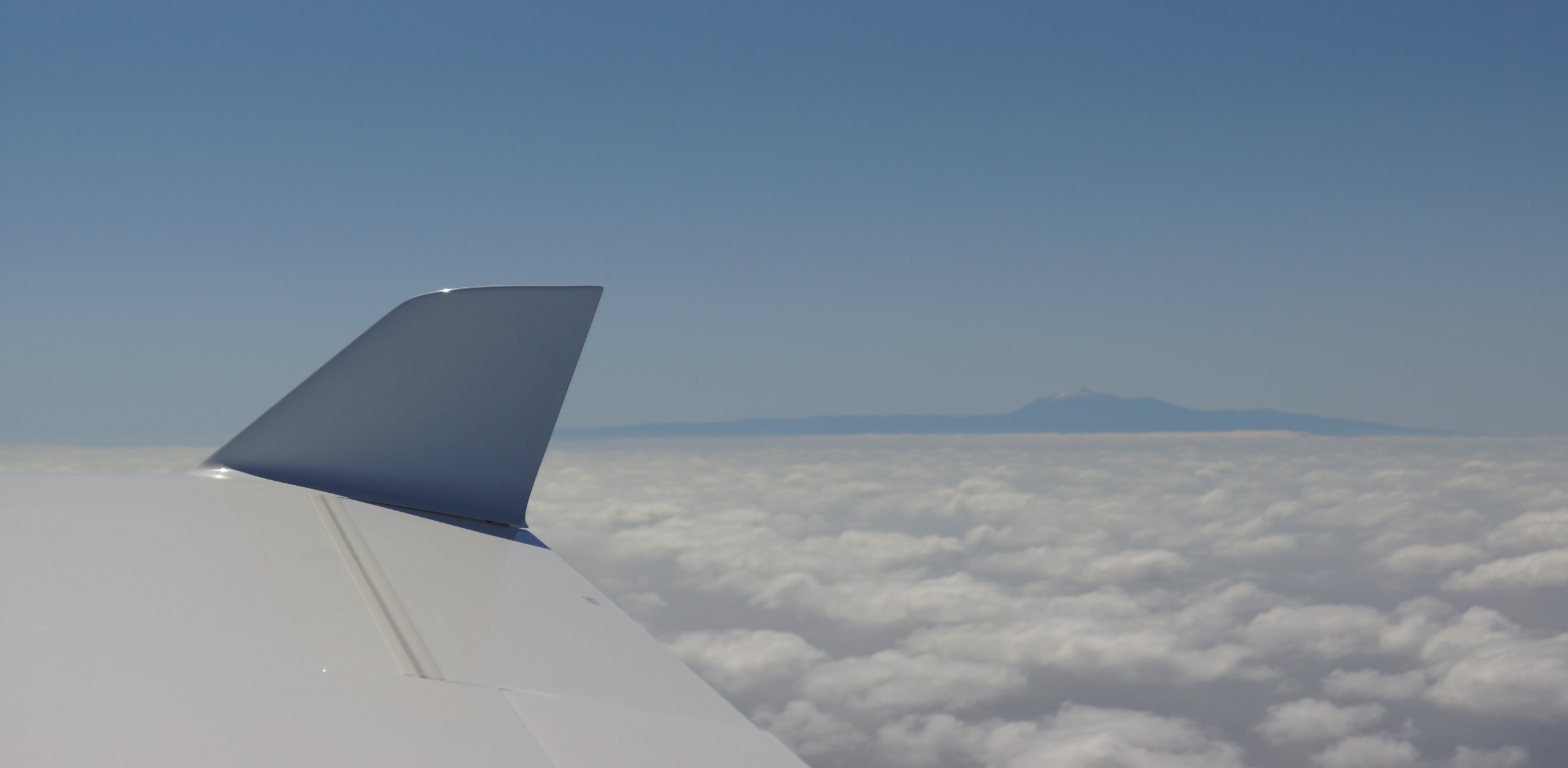 Evropské ostrovy z nebe
Cíl			Přeletět, vyfotit, nafilmovat a popsat zajímavé 					ostrovy patřící evropským státům. Poskytnout 					možnost sdílet zážitky z létání co nejširšímu okruhu 				zájemců.
Mediální partner	iDnes
Rozložení cest	Expedice je rozdělená do pěti částí:
Zkušební etapa – Sicilie, Malta, Lampedusa, Pantelleria, Liparské ostrovy, Capri – březen 2014
1. etapa – Ostrovy západního Středomoří a východního Atlantiku (22. dubna – 4. května 2014)
2. etapa – Ostrovy Severního moře (druhá půlka června 2014)
3. etapa – Ostrovy Baltického moře (druhá půlka srpna 2014)
4. etapa – Ostrovy Jaderského a Jónského moře (září/říjen 2014)
Zajištění		Letadlo Dynamic LSA, 3 venkovní kamery, 1 vnitřní a 				1 ruční kamera
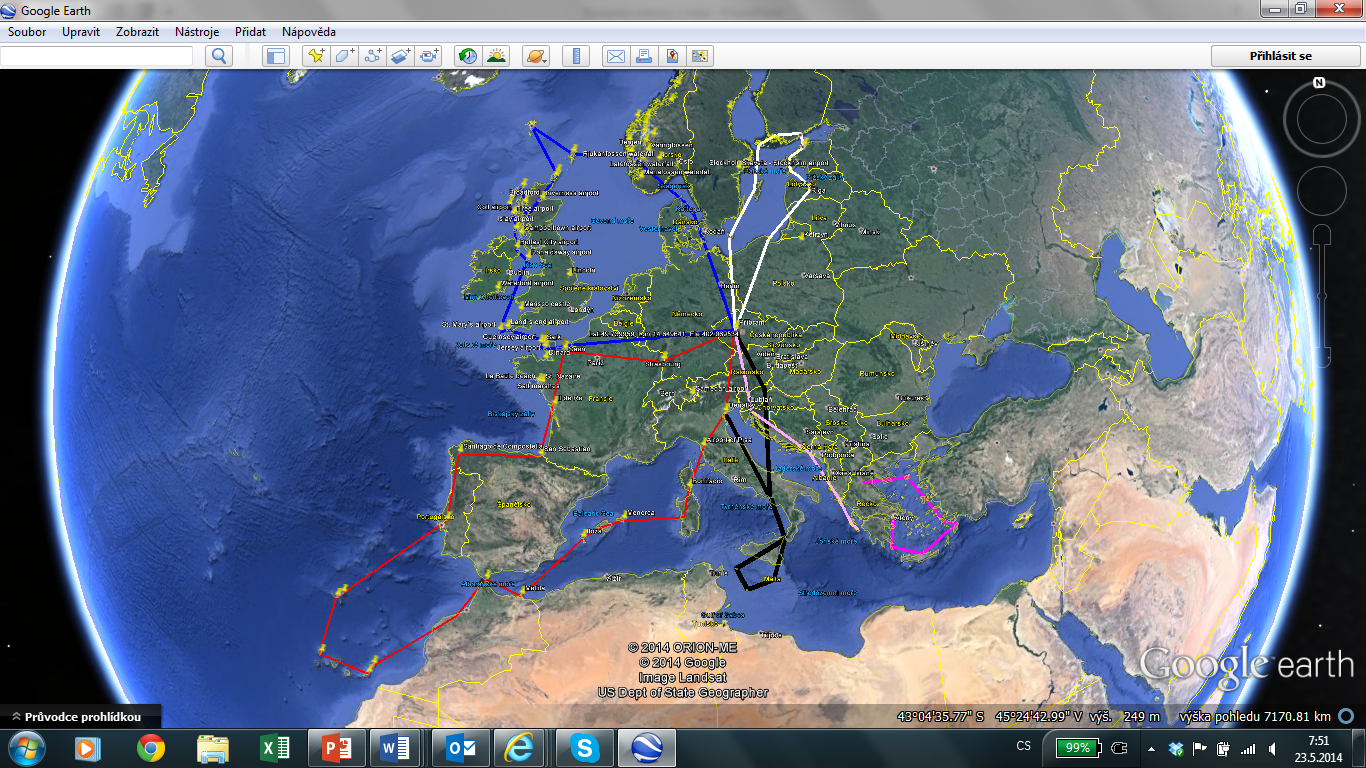 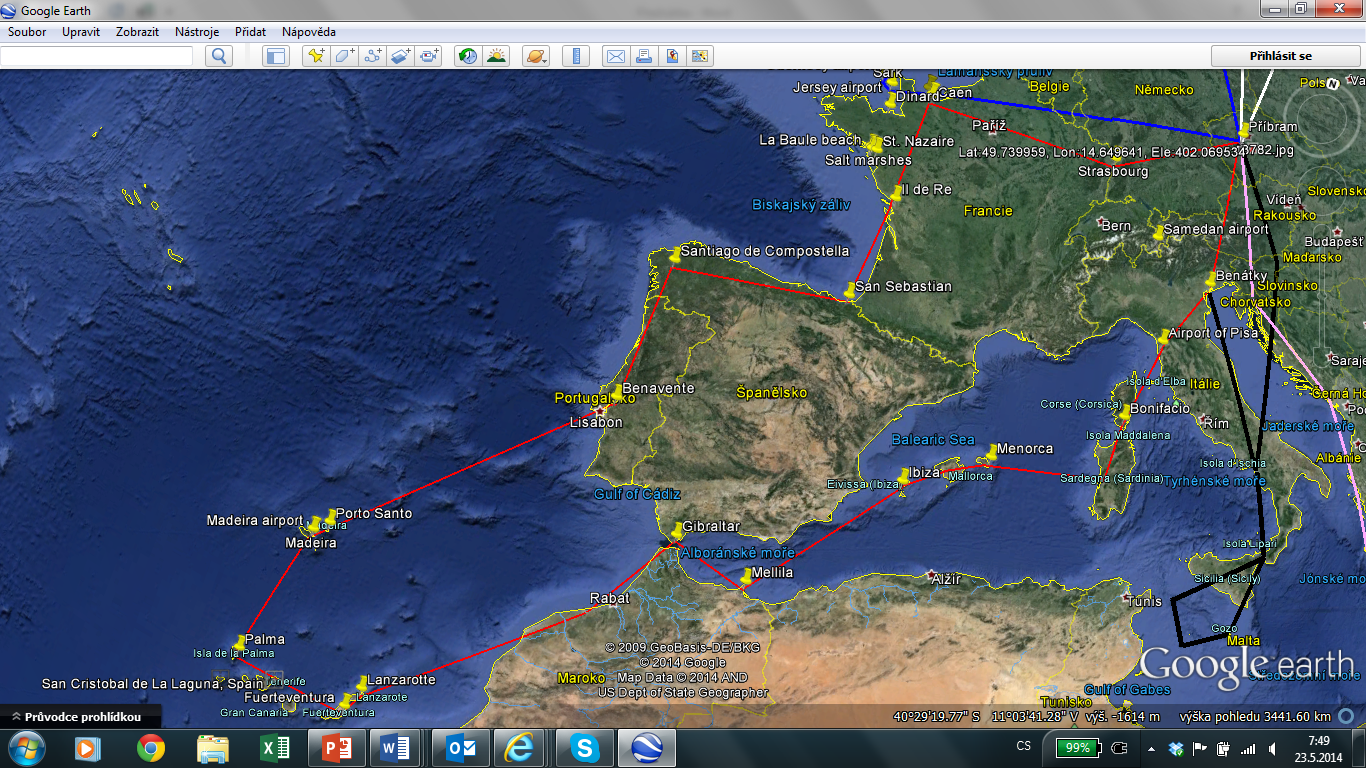 Hlavní části plánování každé dálkové trasy
Návrh trasy Google – cílová místa, základní parametry, statistika počasí
Vyhledání možných letišť s pomocí Google mapy
 Prověření AIP a dalších zdrojů info o letištích – PPR?, sloty?, handling?, palivo?, provozní doba?, FPL? 	
Doladění trasy
Telefonické/e-mailové prověření u méně jistých letišť	
 Sledování vývoje počasí cca od D-7
Základní informace 1. etapa
Kalkulovaná vzdálenost		8600 km
Kalkulovaná doba letu		43 hodin/skutečnost 54 hodin
Celkový počet přistání		22+2
Nejdelší úsek			Jerez – Lanzarote 603 NM
Nejvyšší hladina			10 500 ft (Alpy, moře)
Nejsilnější protivítr		70 km/h – Palma de Malorka/Melilla
Celková spotřeba paliva		cca 900 litrů
Počet dnů na cestě		13
Počet letových dnů		12
Průměrný počet letových hodin	Kalkulace: 4, skutečnost: 4,5 na den
Příbram - Benátky
Základní info		Čas letu 2H45m, přímá vzdálenost 266 NM
Počasí			po vzletu cáry mlhy, základna mraků 3000 ft, 				problém teplota v 10500 ft a množství mraků
Výška letu			2500 ft k Šumavě, 5500 k Alpám, 10500 ft 					přes Alpy, 1000 ft pobřeží až na letiště Lido
Komunikace		Praha Info, Vienna Info, Padova, Ronchi, 					Marco Polo approach, Lido radio
Letiště Lido		příjemné letiště, travnatá dráha, Avgas, 					rozumné poplatky, možnost občerstvení
Jiné
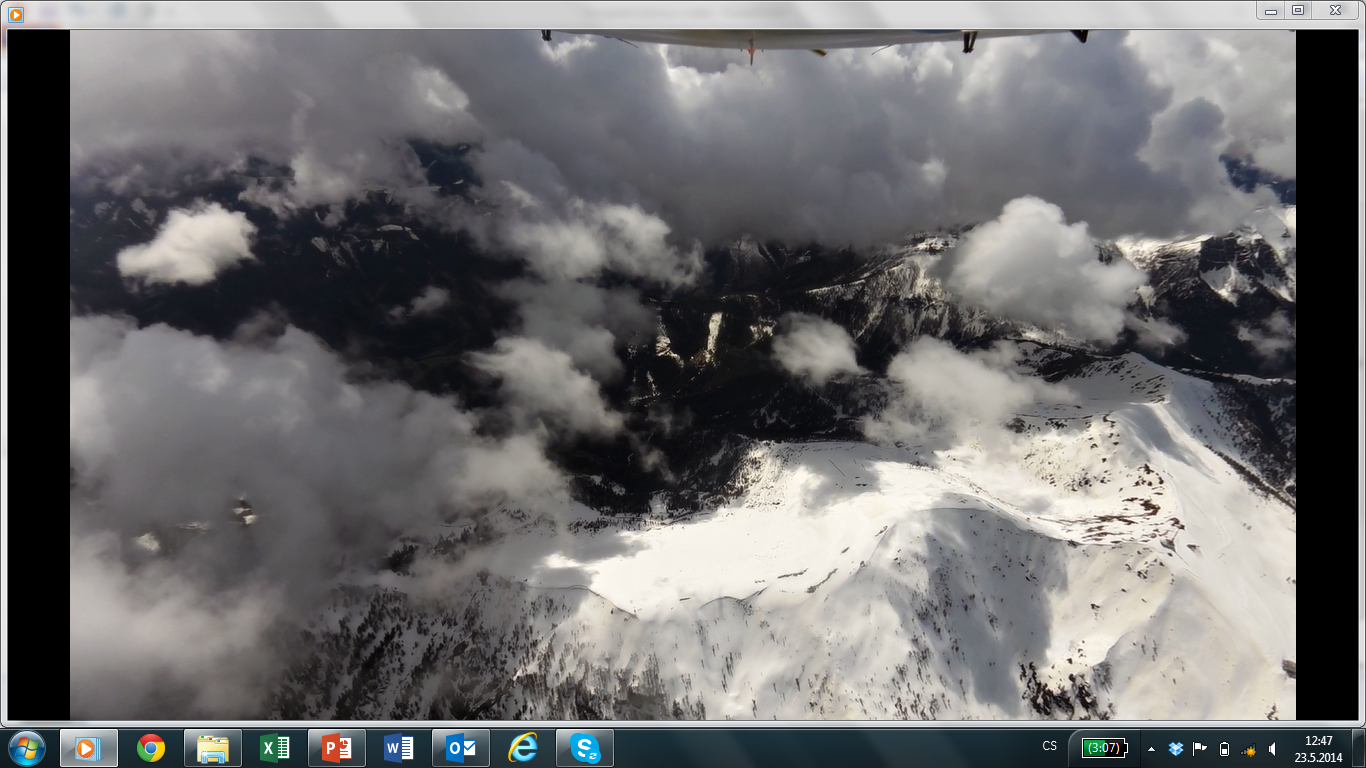 Benátky – Pisa (plán Lucca)
Základní info	Čas letu 2H15m, přímá vzdálenost 135 NM
Počasí		slunečno, kouřmo, bouřky kolem Bologne, na 					západním pobřeží dobré VFR počasí
Výška letu		2500 ft k Bologni, pak 8500 ft nad kupovitou 					oblačnost, pozvolné klesání po překonání hor 
Komunikace	Klasické italské – množství zbytečných dotazů. 					Bologna radar ale velmi kooperativní – pomoc 					při hledání cesty mezi bouřkami
Letiště Pisa		Pisa neměla sice benzín, ale v blízkosti jiné vhodné 				letiště není. Povinný handling, cena kolem 60 EUR. 				Problém s poutáním letadla.
Jiné			Lucca zavřená. Bez FPL
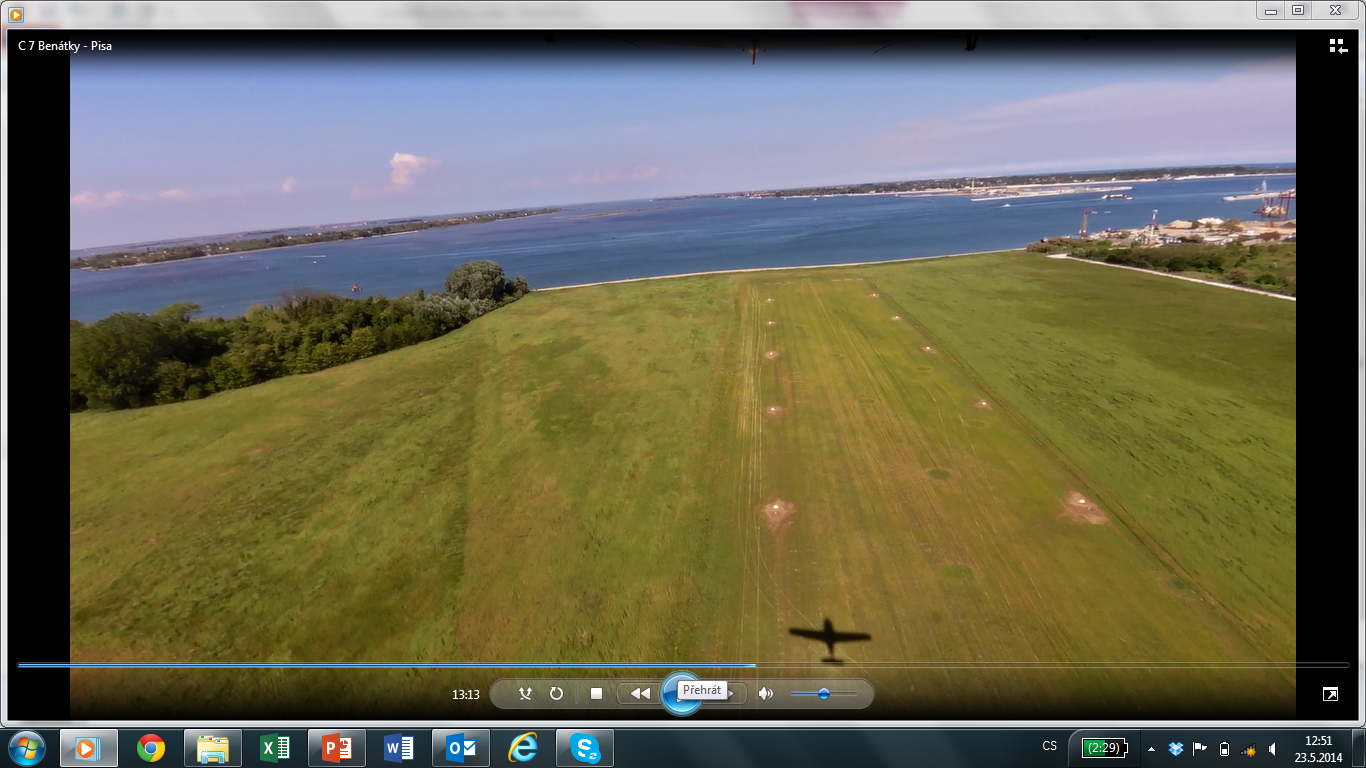 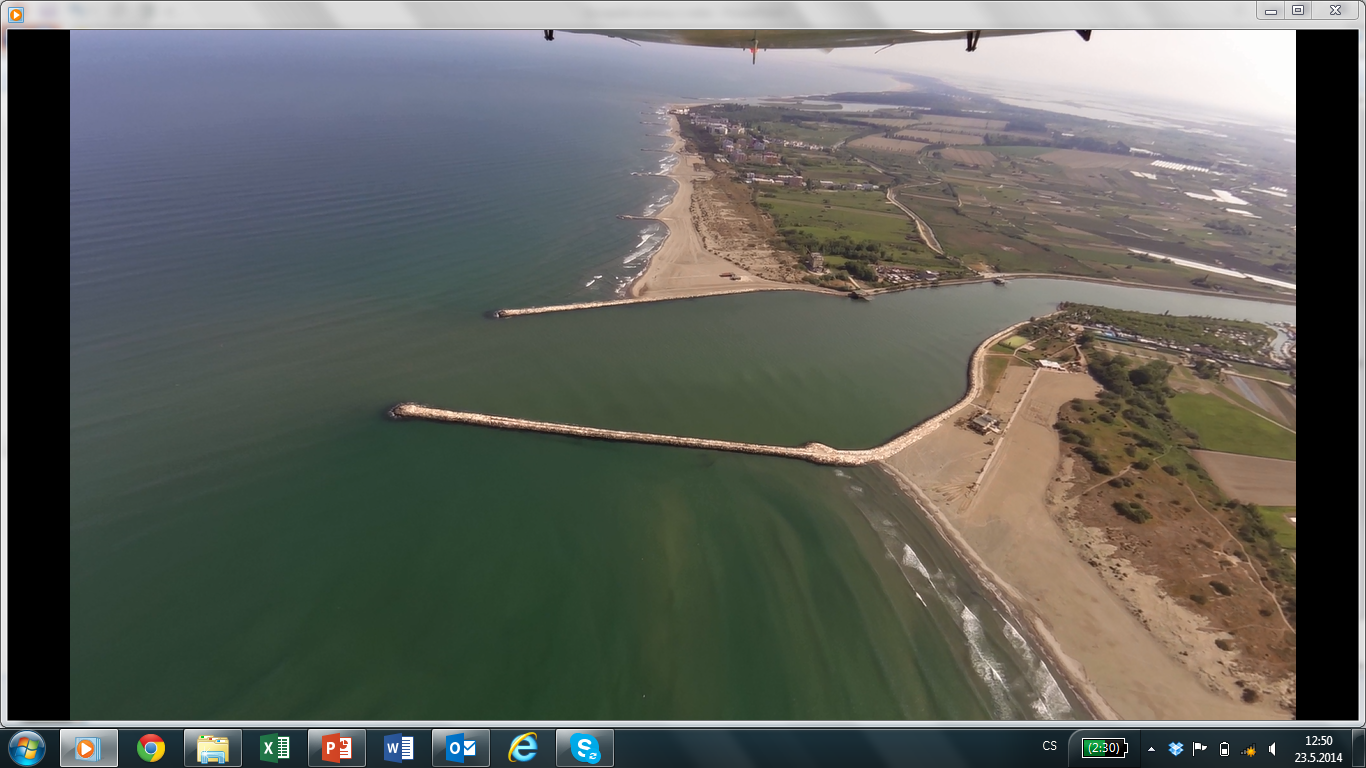 Pisa - Elba
Základní info		Čas letu 60 minut, přímá vzdálenost 56 NM
Počasí			Ráno v Pise mlha, start až v 08.30 UTC po 					odletech zpožděných dopravních letadel. Pak 					CAVOK
Výška letu			3500 ft 
Komunikace		Pisa TWR/Radar, Firenze, Roma, Elba – vše 					celkem standardní
Letiště Elba			betonová dráha, problém při opakování – 					hory, velmi větrné a turbulentní přistání
Jiné				drahé při přenocování, drahý benzín, jinak 					velmi příjemné
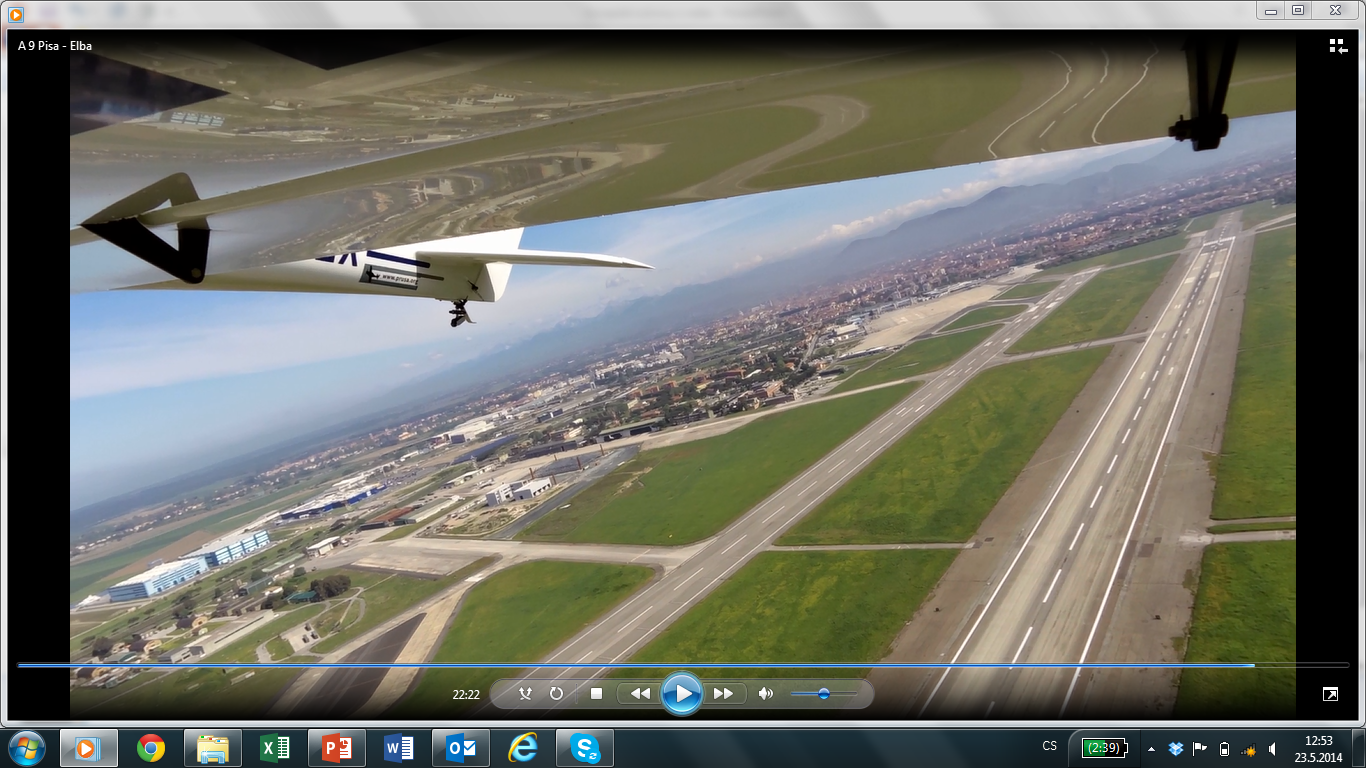 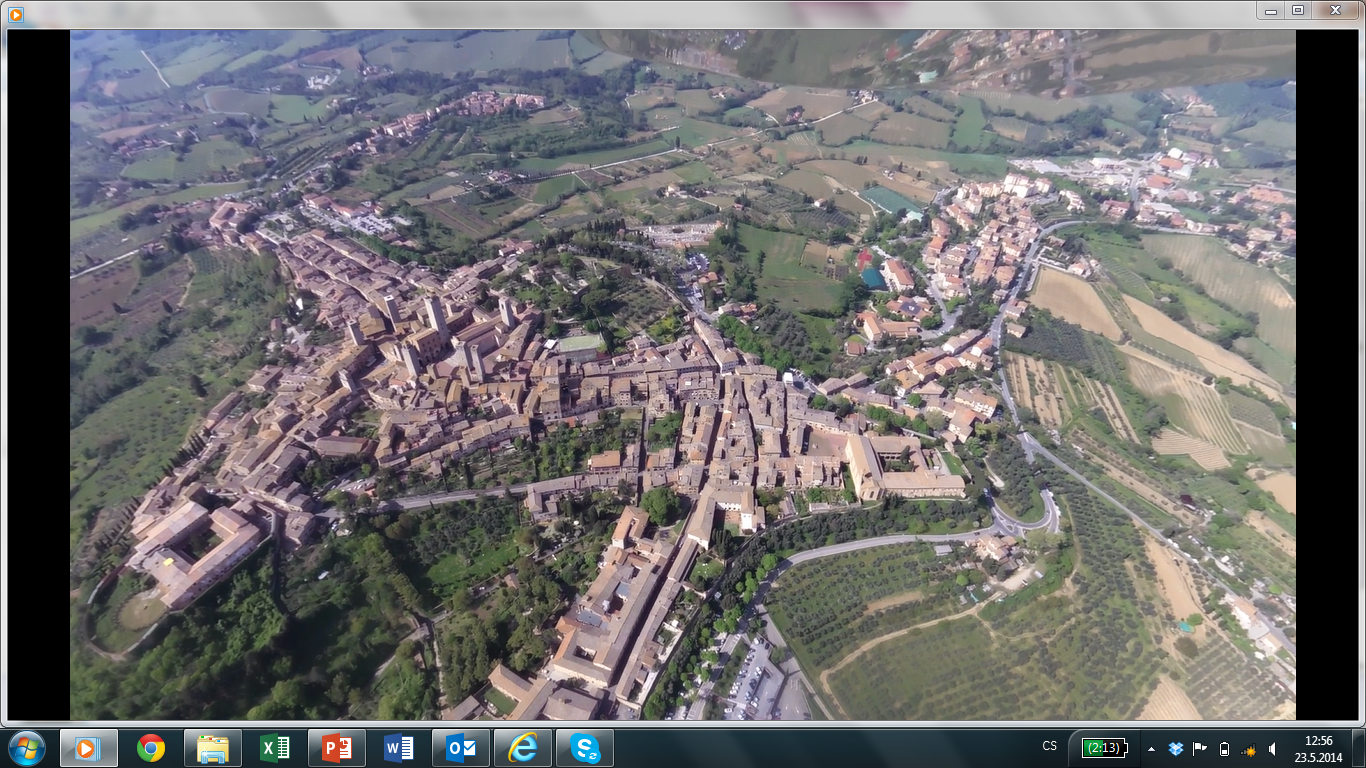 Elba - Figari
Základní info		Čas letu 1H30m, přímá vzdálenost 91 NM
Počasí			CAVOK
Výška letu			5500 ft přes moře, pak 1500 ft kolem pobřeží
Komunikace		Elba TWR, Roma info, Bastia Radar, Calvi 					Radar, Ajjaccio Radar, Figari Radar, Figari 					TWR – vše standardní
Letiště			Betonová dráha, bez poplatků, AVGAS – 					rozumná cena, neochotný personál, bez 					možnosti občerstvení
Jiné
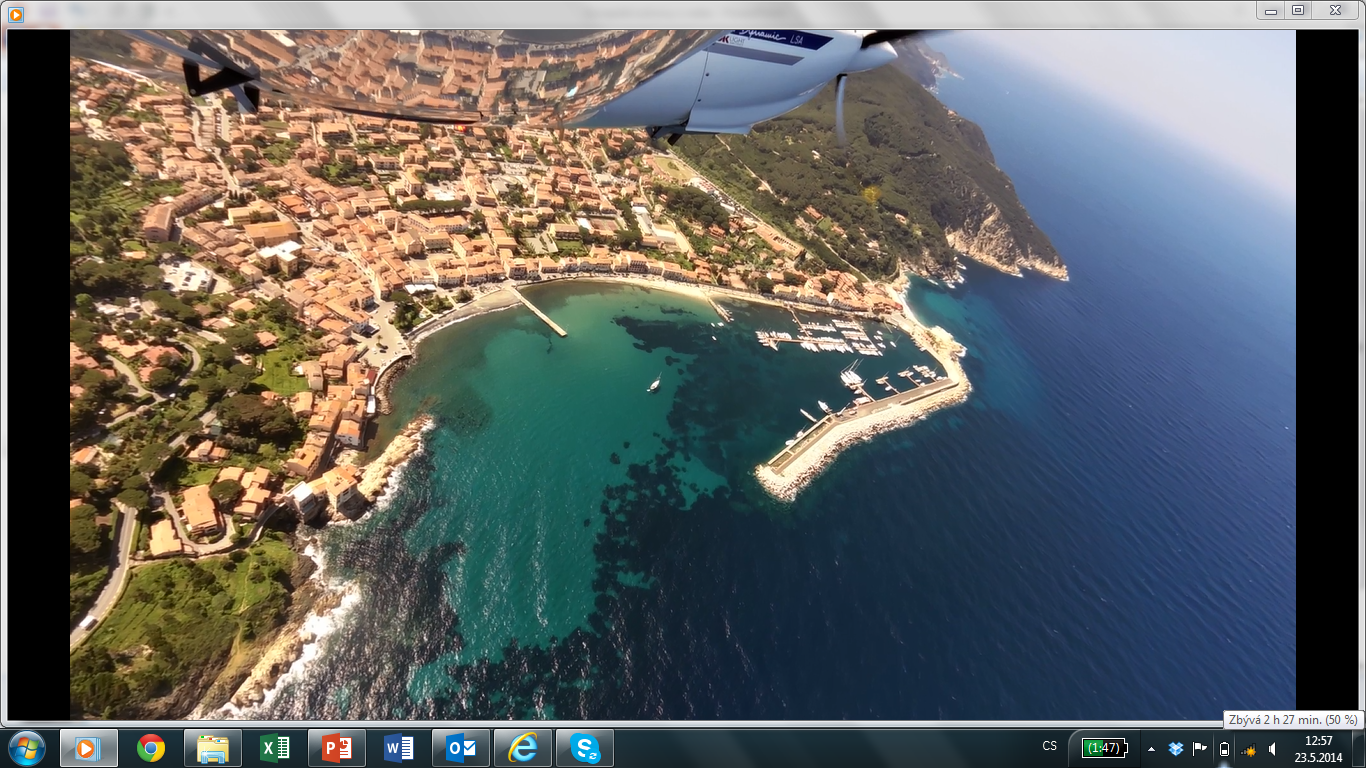 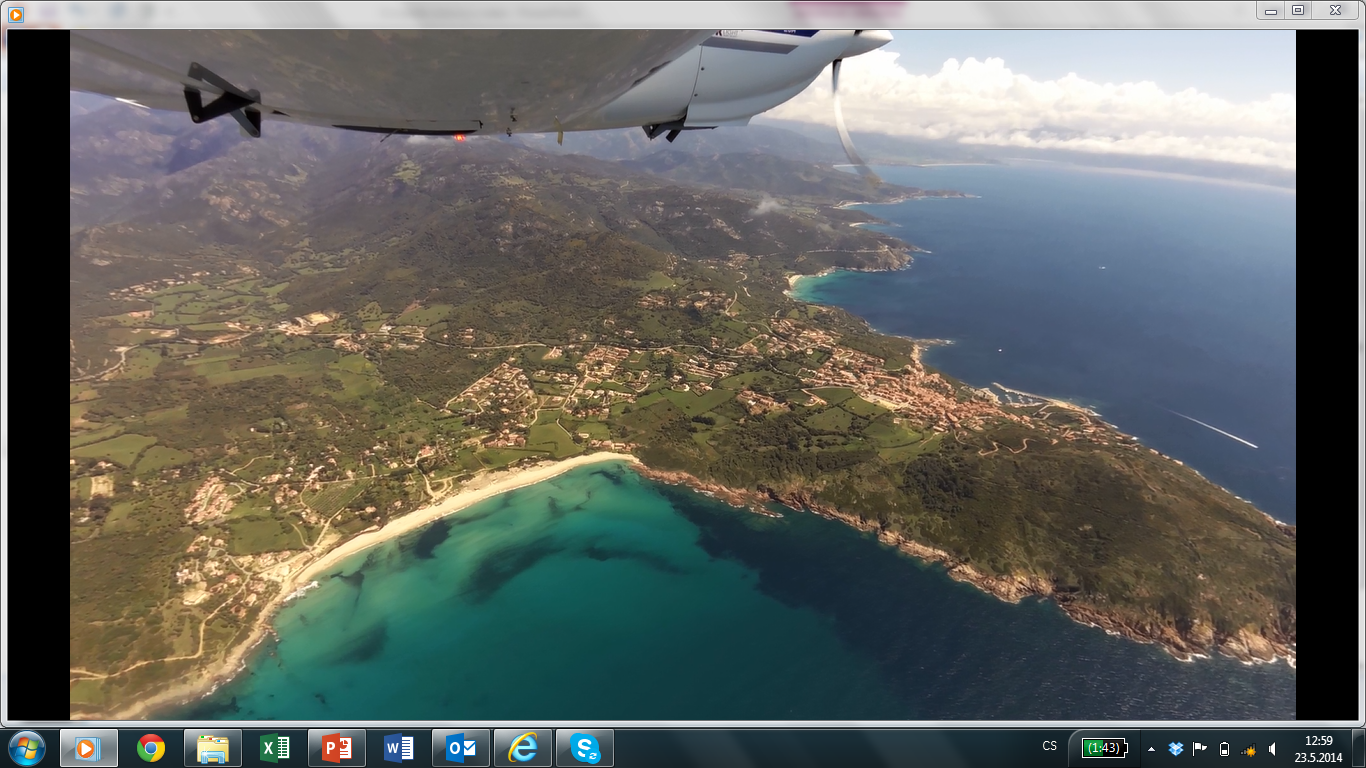 Figari – Mahon (Mallorka)
Základní info		Čas letu 2H40m, přímá vzdálenost 241 NM
Počasí		nejdříve CAVOK, nad Sardinií husté mraky - 						TOC, pak opět CAVOK, mírný protivítr
Výška letu		1500 ft k Bonifacio, pak 3500/5500 f41t nad Sardinií 					a 10 500 nad mořem
Komunikace		Figari Radar, Olbia Radar, Sassari Radar, 							Marseille info, Menorka radar/TWR
Letiště Mahon	Původní dopravní letiště Mallorky. Nyní asi 3 km 					od nového dopravního letiště. Nutno 						komunikovat s Menorka TWR ohledně 						přistání/startu. Bez LPH, bez poplatků, žádné 					služby, betonová dráha
Jiné			Ve Španělsku FPL povinný při průletu řízenými 					prostory. Zdlouhavé podání FPL z Mahonu.
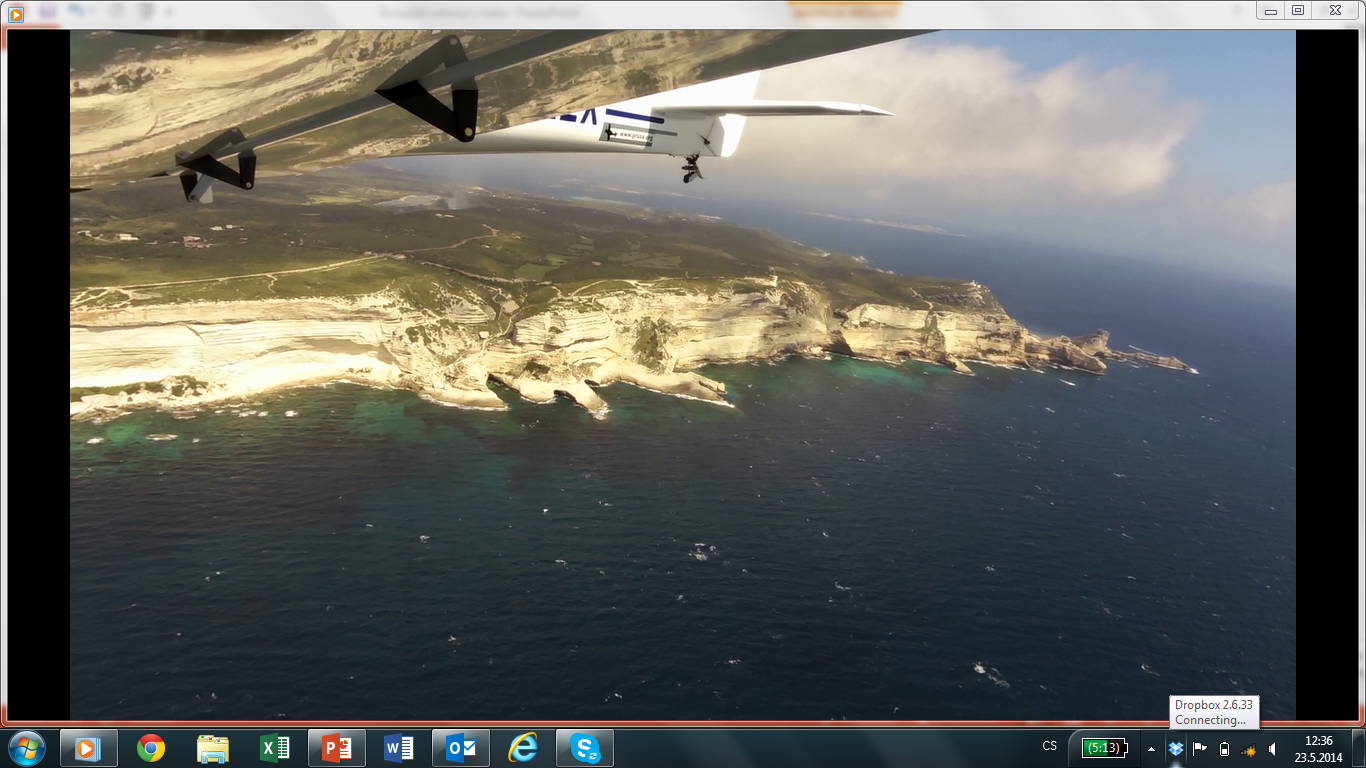 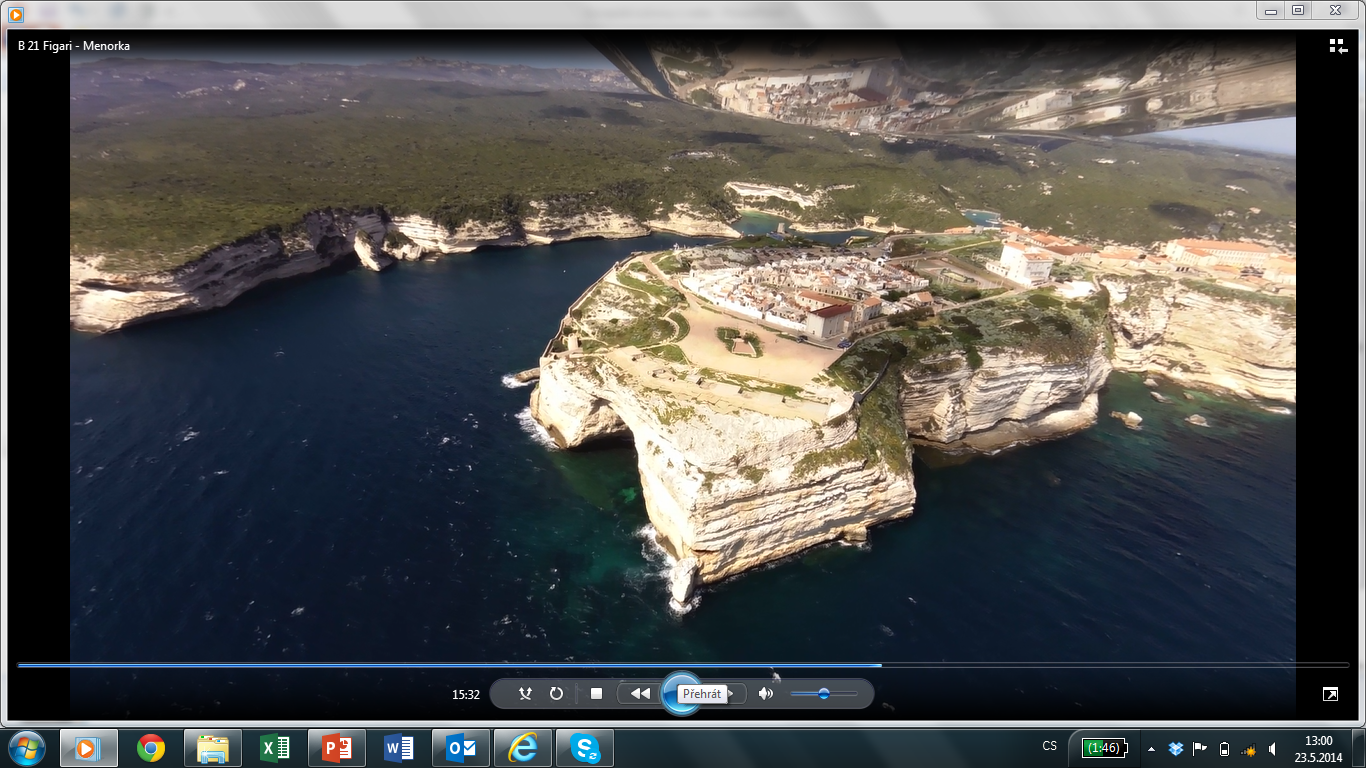 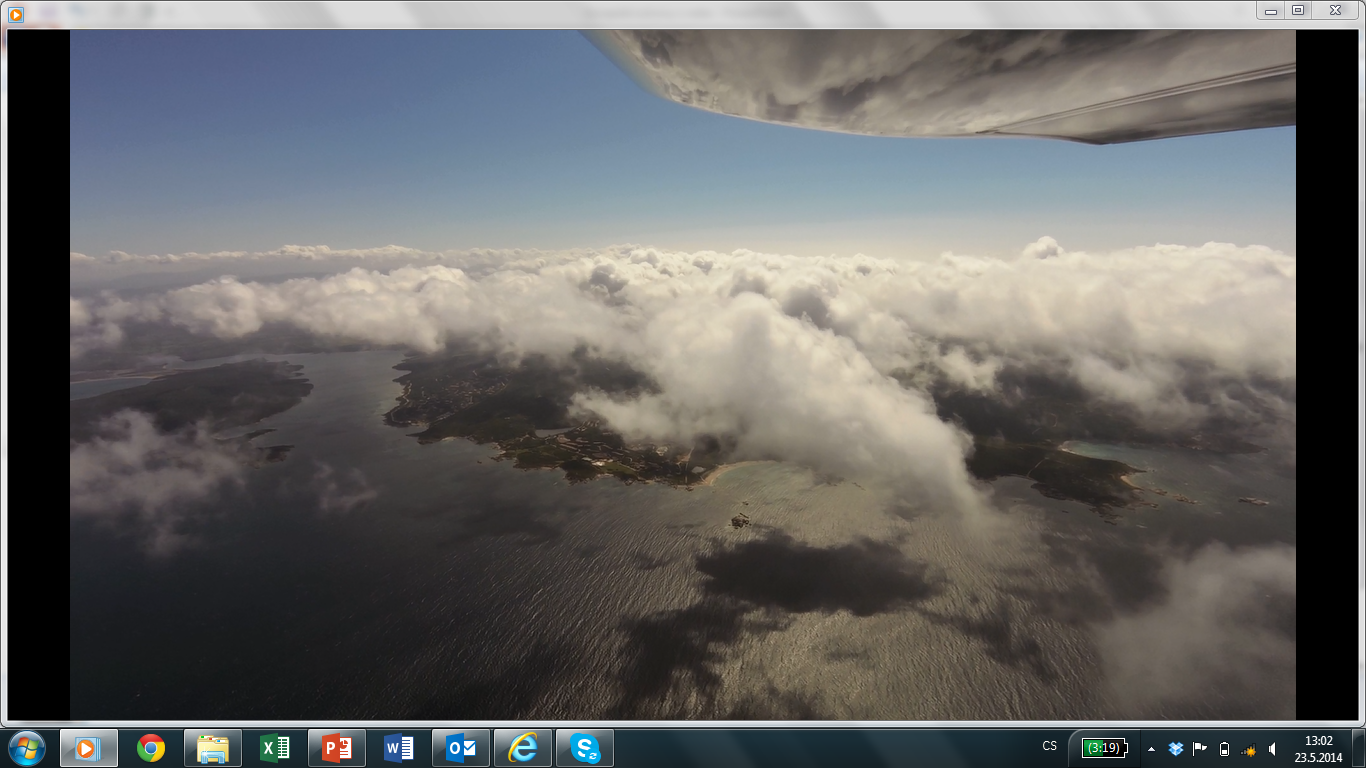 Mahon – Son Bonet
Základní info		Čas letu 1H15m, přímá vzdálenost 74 NM

Počasí			CAVOK, bezvětří
Výška letu			1500 ft nad pobřežím, 2500 ft mezi ostrovy, 					7500 ft přes horské sedlo na Mallorce
Komunikace		Menorka TWR, Palma Radar, Son Bonet radio, 					vše bez problémů
Letiště Son Bonet		příjemné, neřízené letiště, 								betonová dráha, celkem silný provoz, AVGAS, 					nízké poplatky. Cca 5 km od velkého letiště 					Palma de Mallorka.
Jiné				Problémy s FPL do Melilly
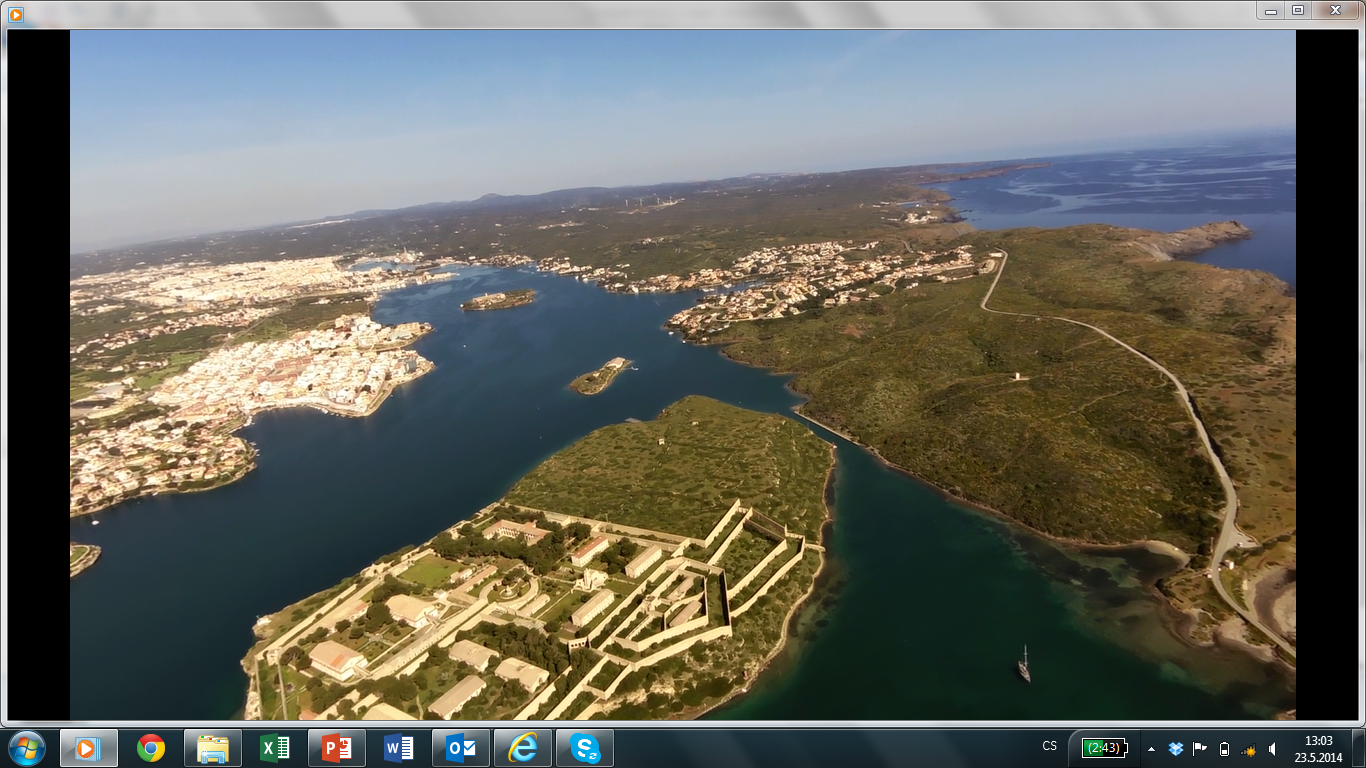 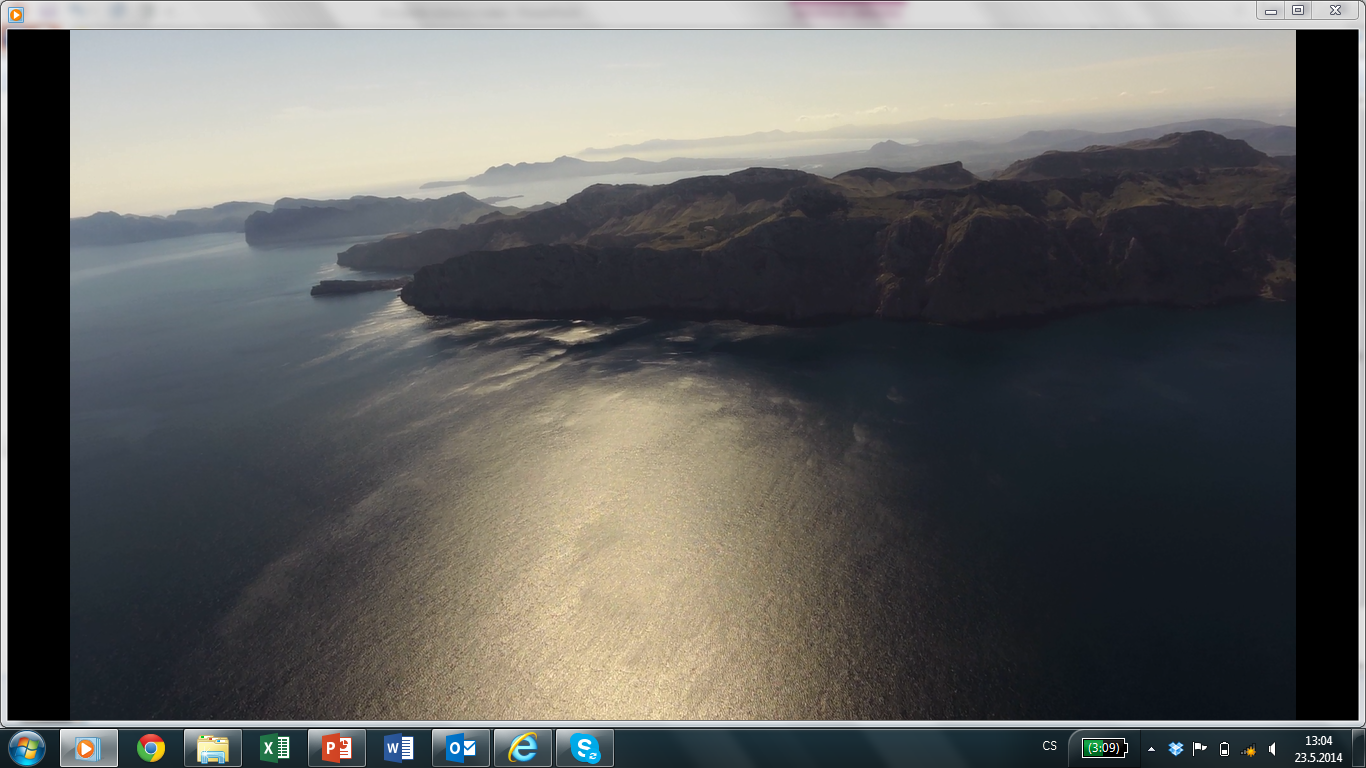 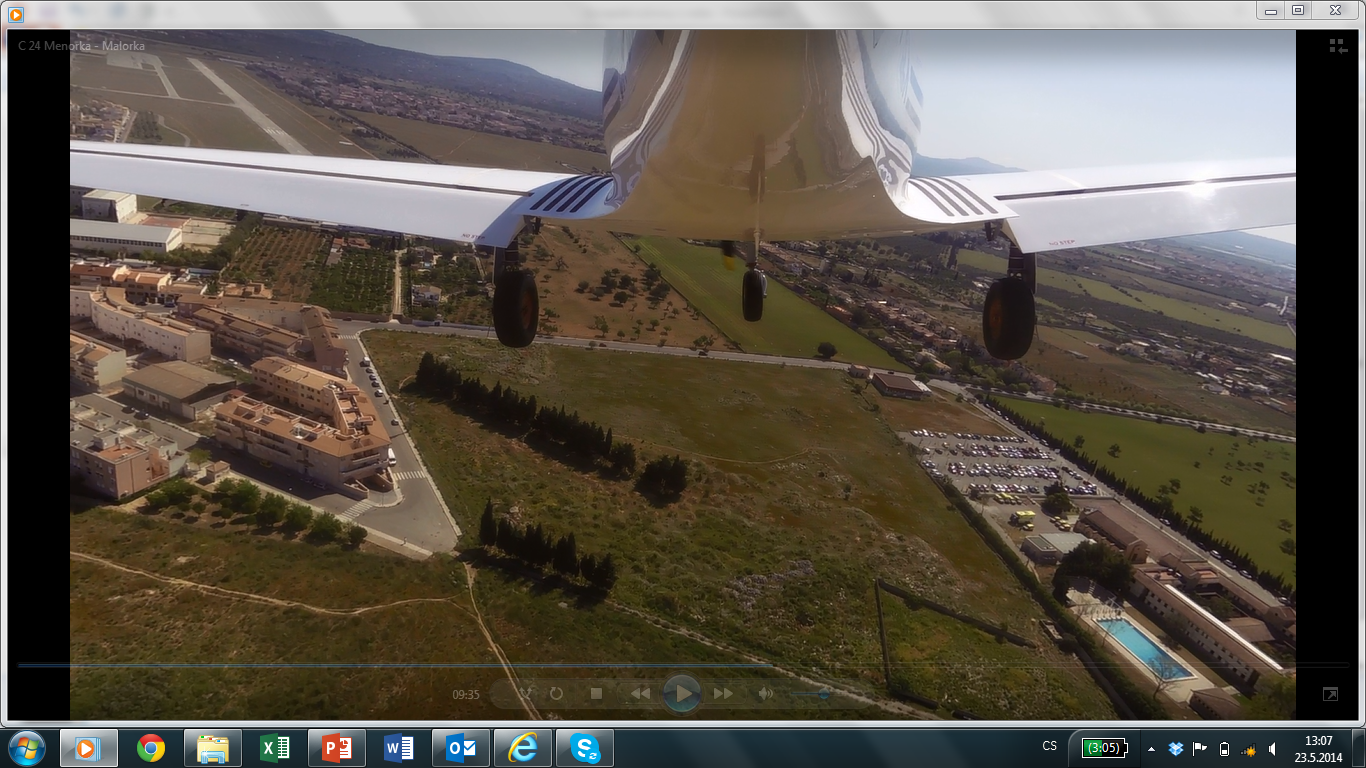 Son Bonet - Melilla
Základní info		Čas letu 5hodin, přímá vzdálenost 374 NM

Počasí		nejdříve CAVOK, pak mraky ve výšce 1000 – 						3000 ft, TOC, protivítr cca 50-70 km/h
Výška letu		1500 ft až nad Formenteru, pak 10 500 ft do 						Melilly
Komunikace		Son Bonet radio, Palma radar, Ibiza radar, 						Valencia Radar, ????, Melilla Radar, Melilla 						TWR. Problém s nezkušenou dispečerkou – nepříjemný nízký let.
Letiště Melilla		extrémně větrné/turbulentní, betonové dráhy 						– dopravní letiště. Velmi komplikovaný odlet – 						cca 2 hodiny zdržování. 
Jiné			Kopie dokumentů pro security v Melille
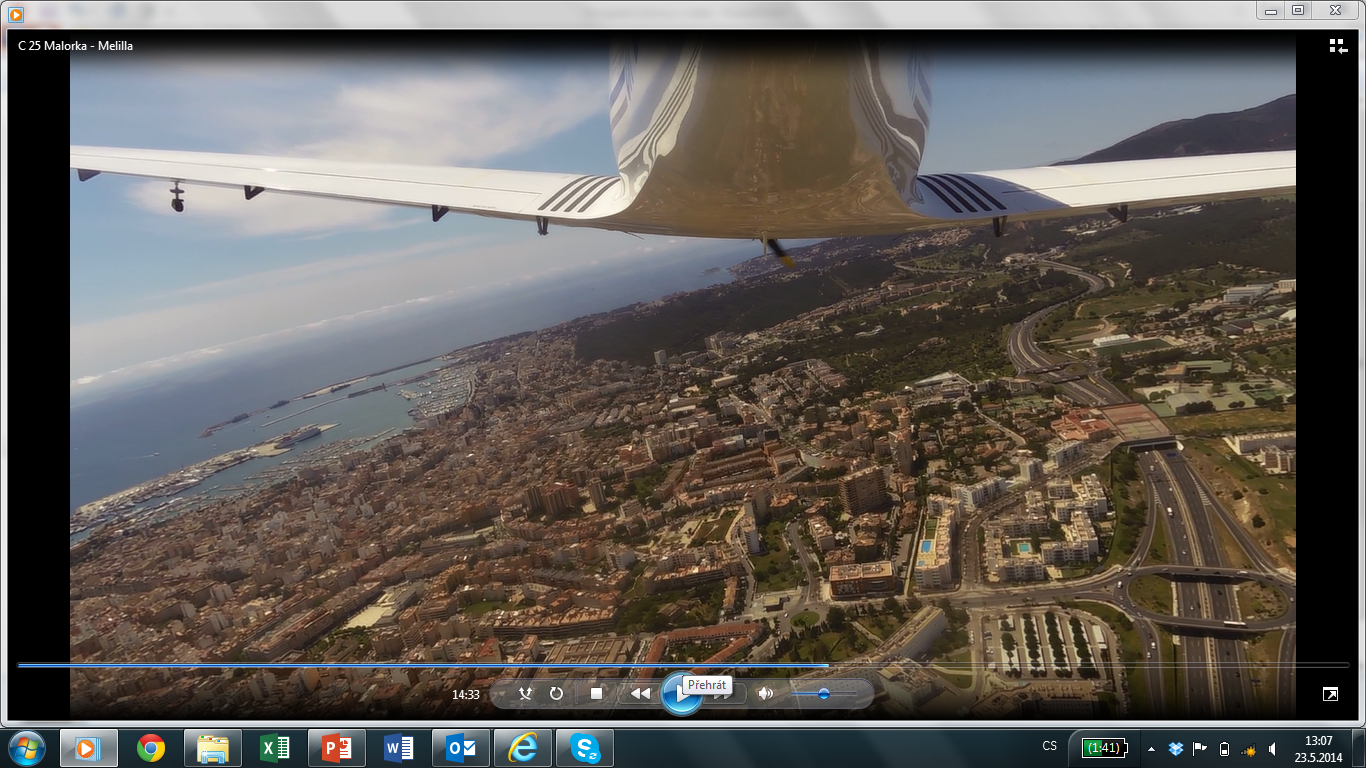 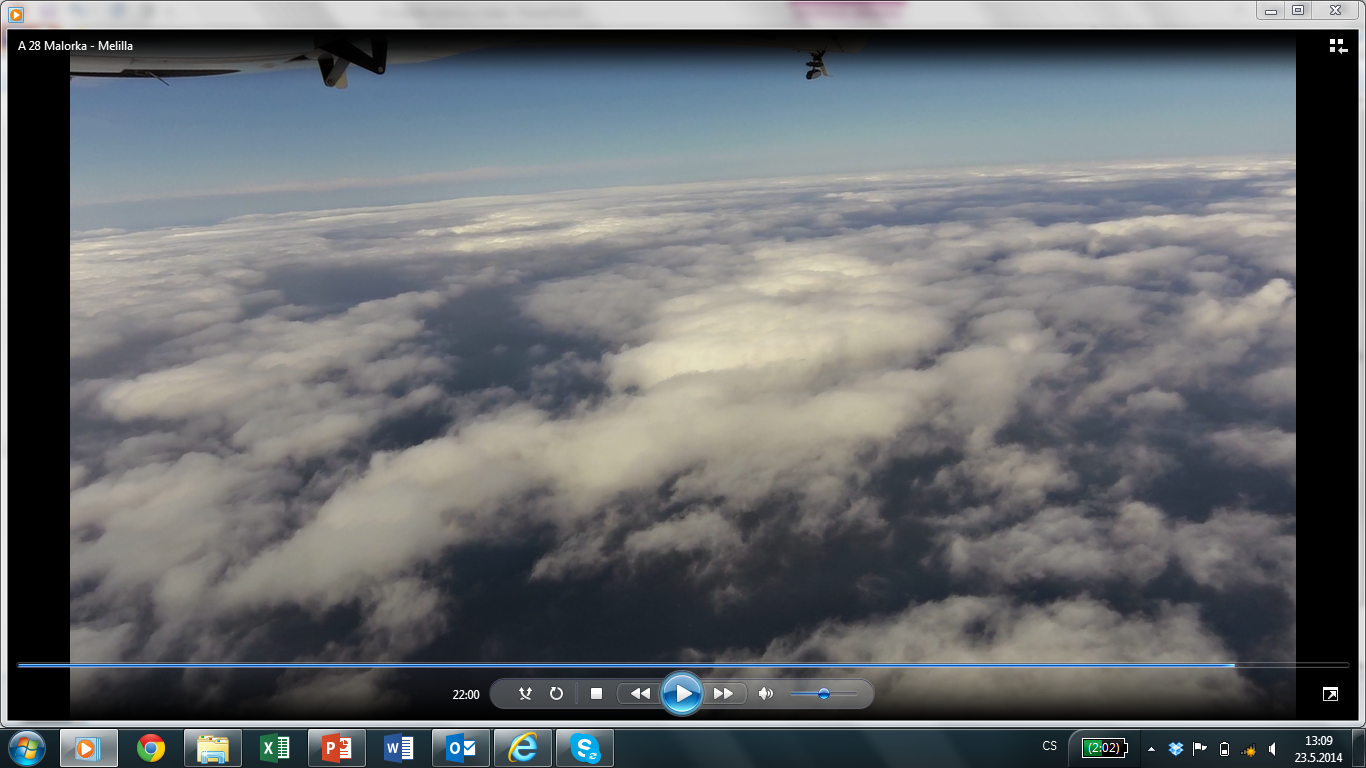 Melilla - Jerez
Základní info		Čas letu 2H10m, přímá vzdálenost 174 NM
Počasí			CAVOK protivětrem 50 – 60 km/h
Výška letu			7500 ft 
Komunikace		Melilla Radar, Casablanca Radar, ???, Jerez 					Radar, Jerez TWR. Casablanca neslyšela. Jerez 					TWR kulometná angličtina.
Letiště Jerez		Velmi aktivní letiště s leteckou školou. AVGAS, 					povinný handling – 30 EUR, rozumné 						přistávací poplatky. 
Jiné				Security na odletu v Jerezu – FPL. Vynechání 					Gibraltaru kvůli nedostatku benzínu
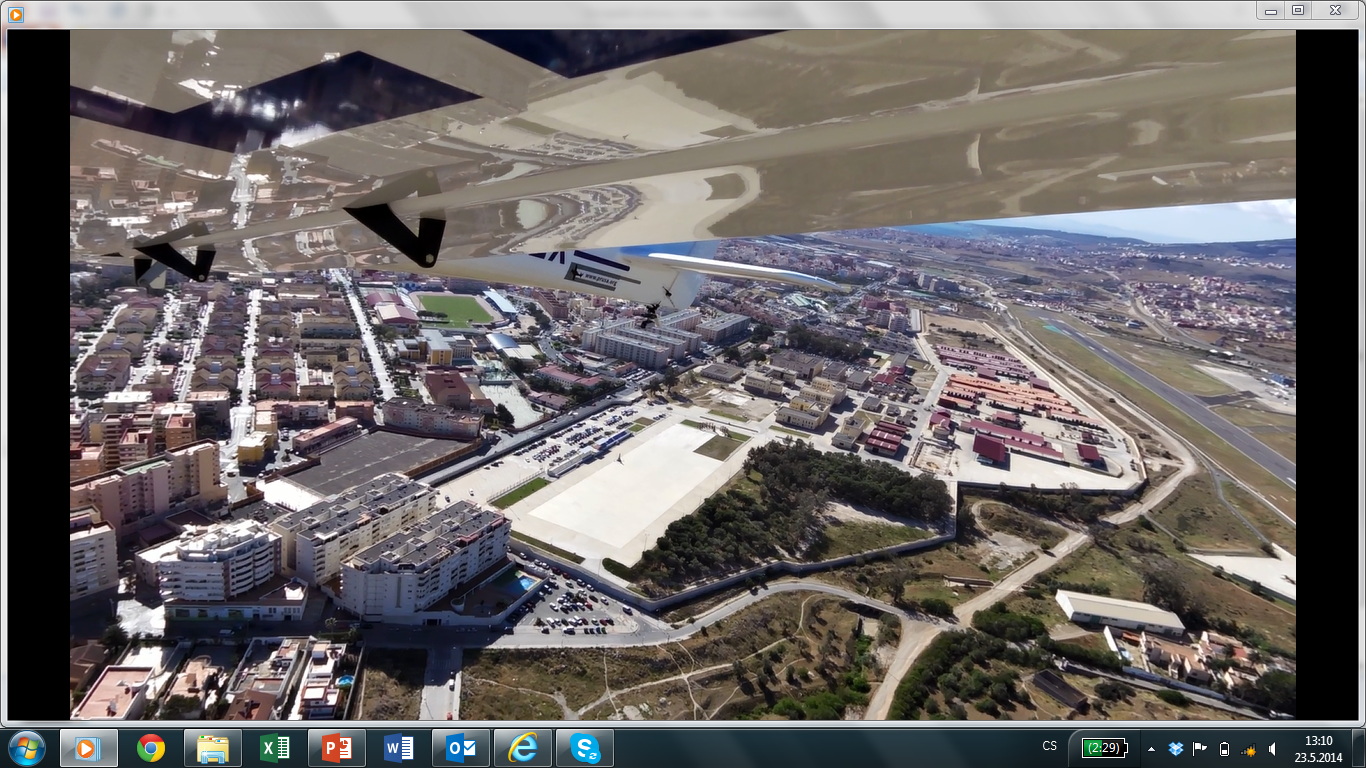 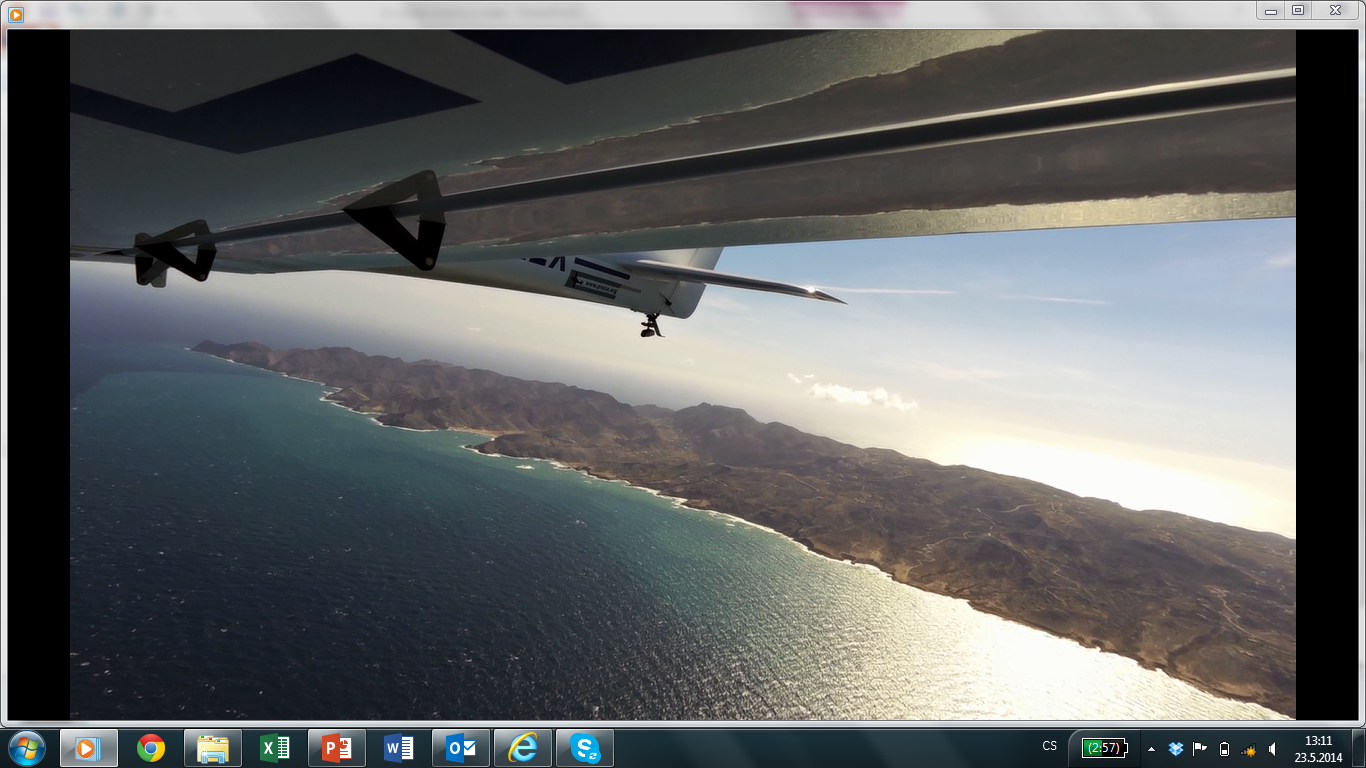 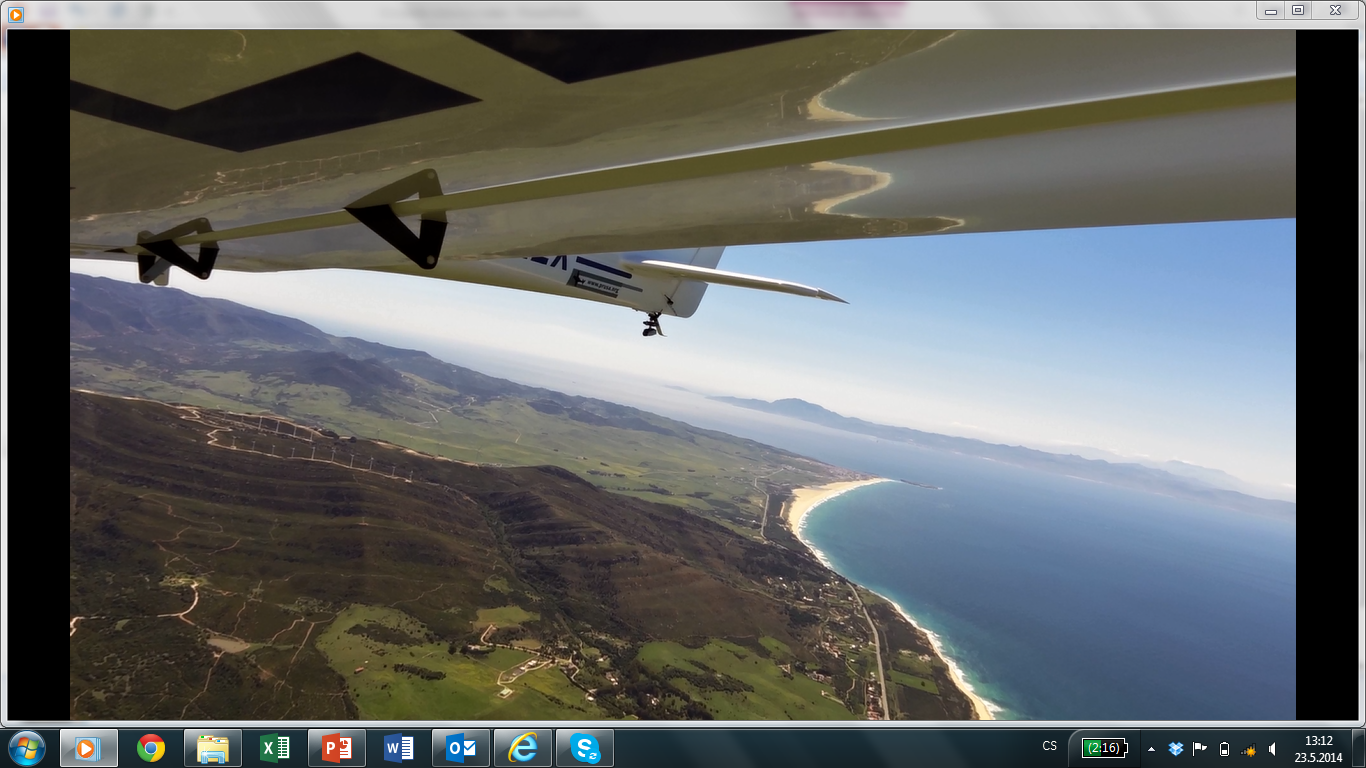 Jerez - Lanzarote
Základní info			Čas letu 5H35m, přímá vzdálenost 603 NM
Počasí			CAVOK, vítr do zad cca 20 km/h
Výška letu			10 500 ft 
Komunikace			Jerez TWR, Jerez Radar, Casablanca Radio, 						Canary approach, Lanzarote Radar, 							Lanzarote TWR. Problém se reportovacími 						body – nejsou na VFR mapě. 
Letiště Lanzarote		Velké dopravní letiště, AVGAS, povinný 						handling 150 EUR, problémy s poutáním 						letadla, problémy při odletu – flow!! TWR 						nakonec celkem ochotná. 

Jiné				Nejdelší úsek cesty.
Lanzarote – Tenerife Norte
Základní info		Čas letu 2H05m, přímá vzdálenost 147 NM

Počasí			Vysoce turbulentní, CAVOK kromě La Palma 					kde souvislá oblačnost v 1500 ft, TOC
Výška letu			1 500 ft AGL, 5 500 ft nad mořem
Komunikace		 Lanzarote TWR/APP, Canary Control, Palma 					APP, Tenerife APP/TWR
Letiště Tenerife Norte	Dopravní letiště, povinný handling který je 					nutno rezervovat 180 EUR, Avgas, bez 						problémů 
Jiné				 1977 největší nehoda v historii
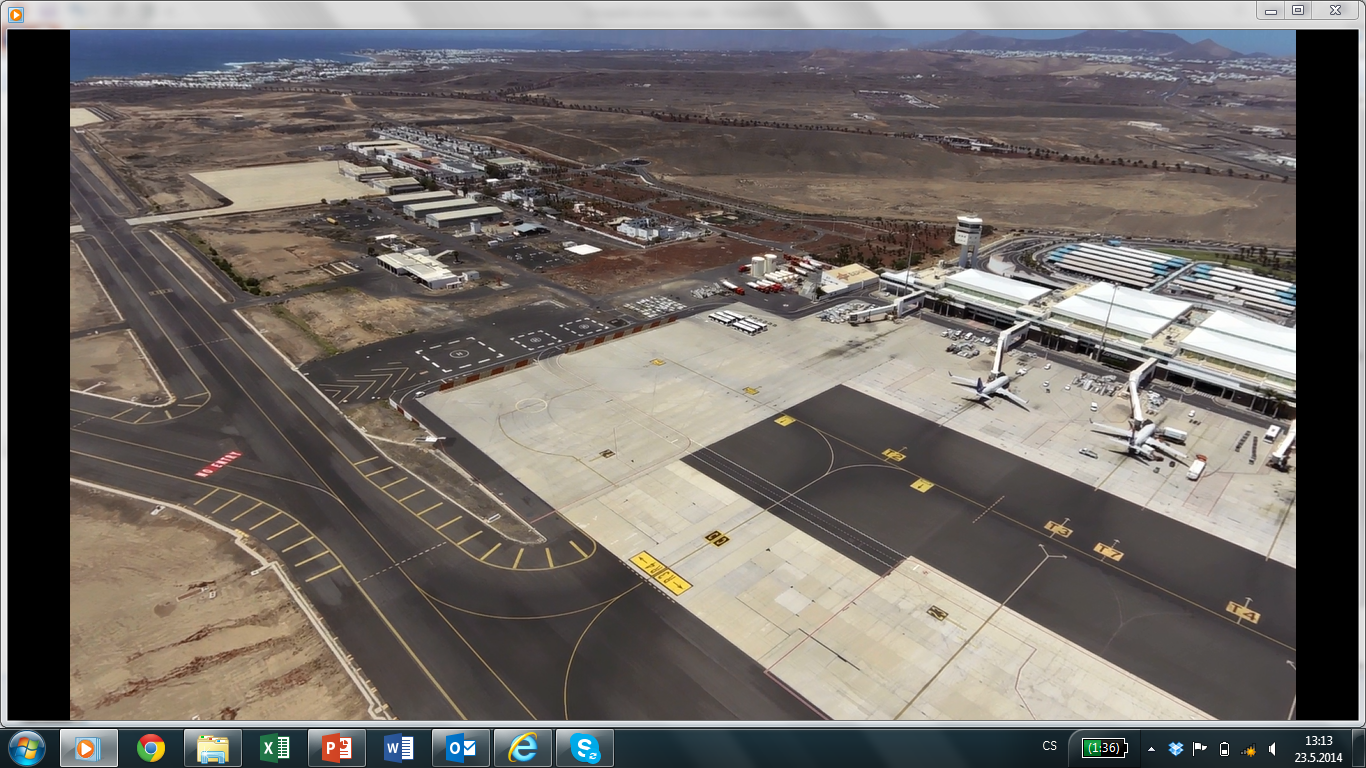 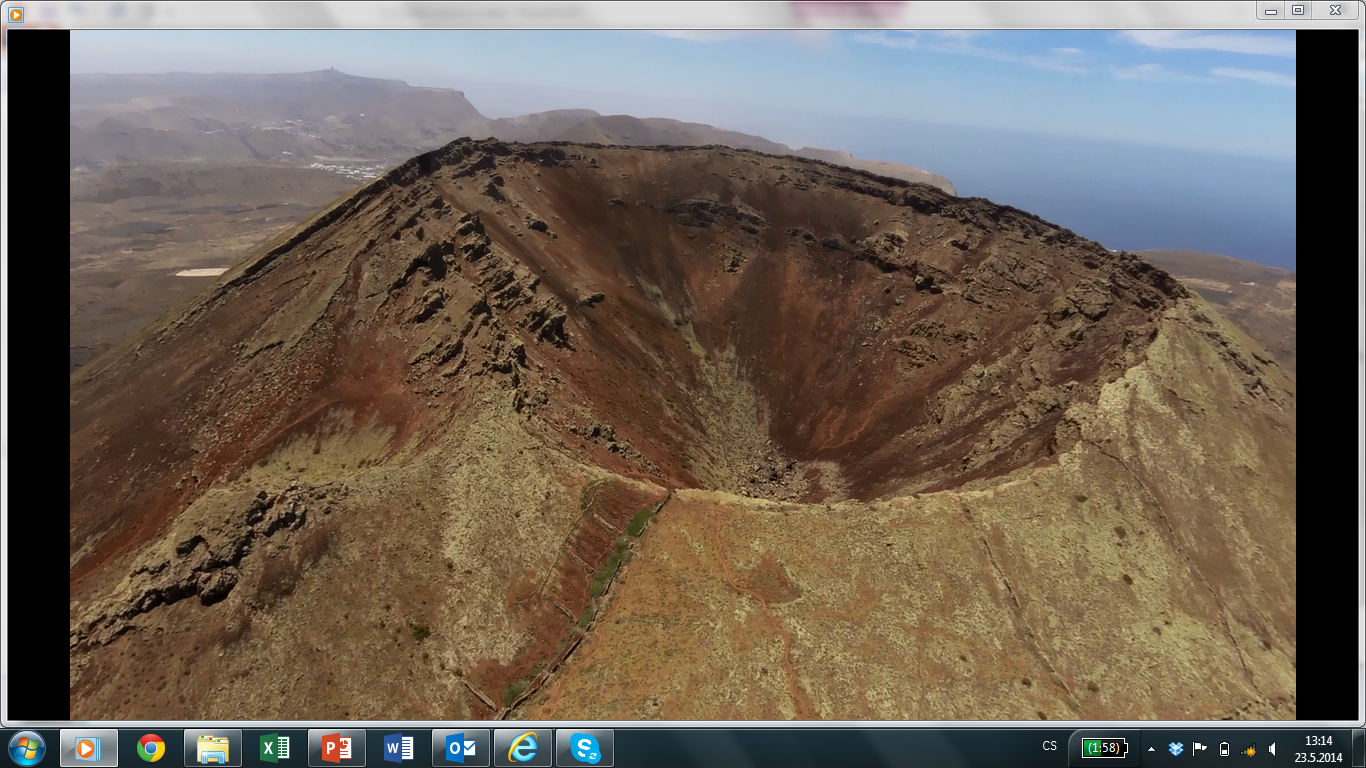 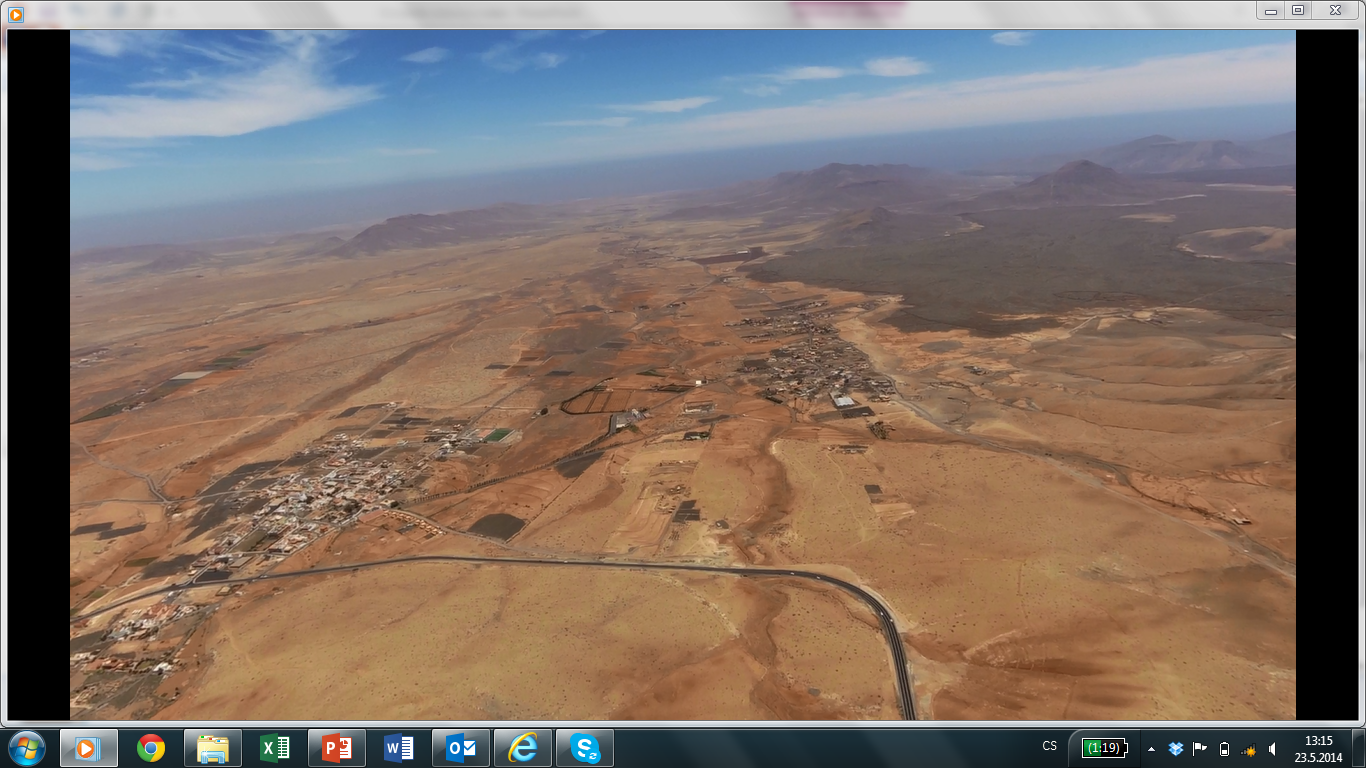 Tenerife Norte – Madeira Funchal
Základní info		Čas letu 4H, přímá vzdálenost 254 NM

Počasí			CAVOK/nízká oblačnost - TOC, protivítr cca 30 						km/h který se s přibližováním k Madeiře zvyšoval. 						Při přistání vysoce turbulentní protivítr z úhlu cca 						45 st. 
Výška letu		7 500 ft 
Komunikace		Norte TWR/APP, Canary Control, Madeira 							APP/TWR
Letiště Funchal		Velké dopravní letiště, AVGAS, povinný 							handling 150 EUR, problémy s poutáním 							letadla, problémy při odletu – flow!! TWR 							nakonec celkem ochotná.
Jiné			Problémy s poutáním letadla, povinnost vyžádat slot. 					Na třetím místě v seznamu nejnebezpečnějších letišť.
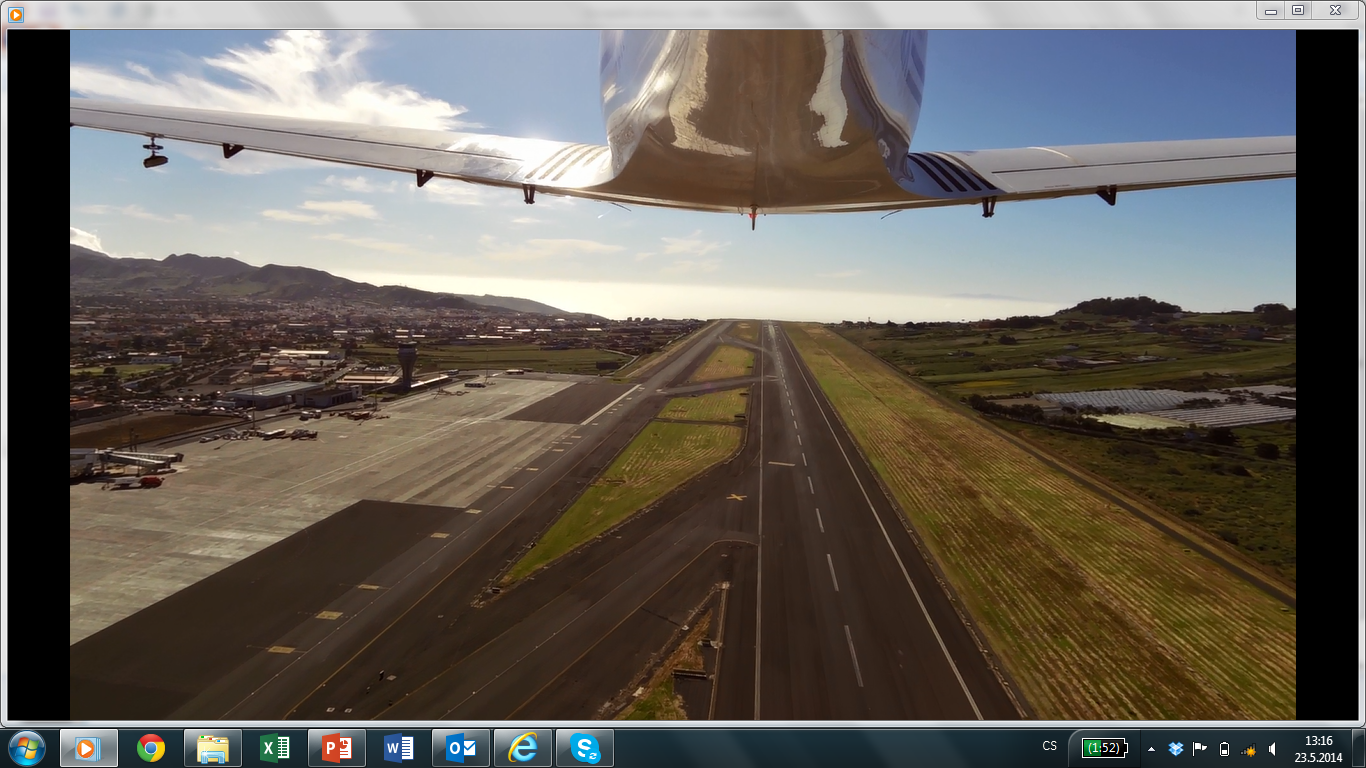 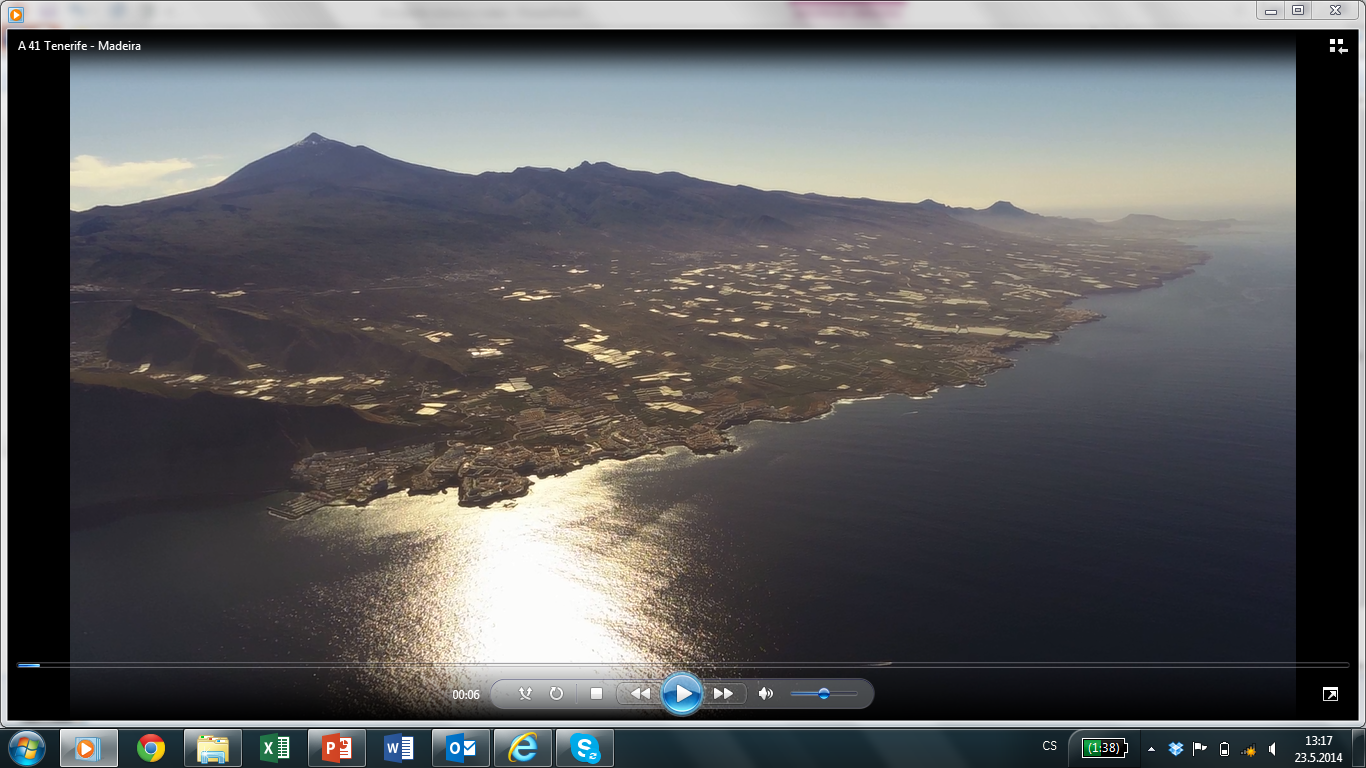 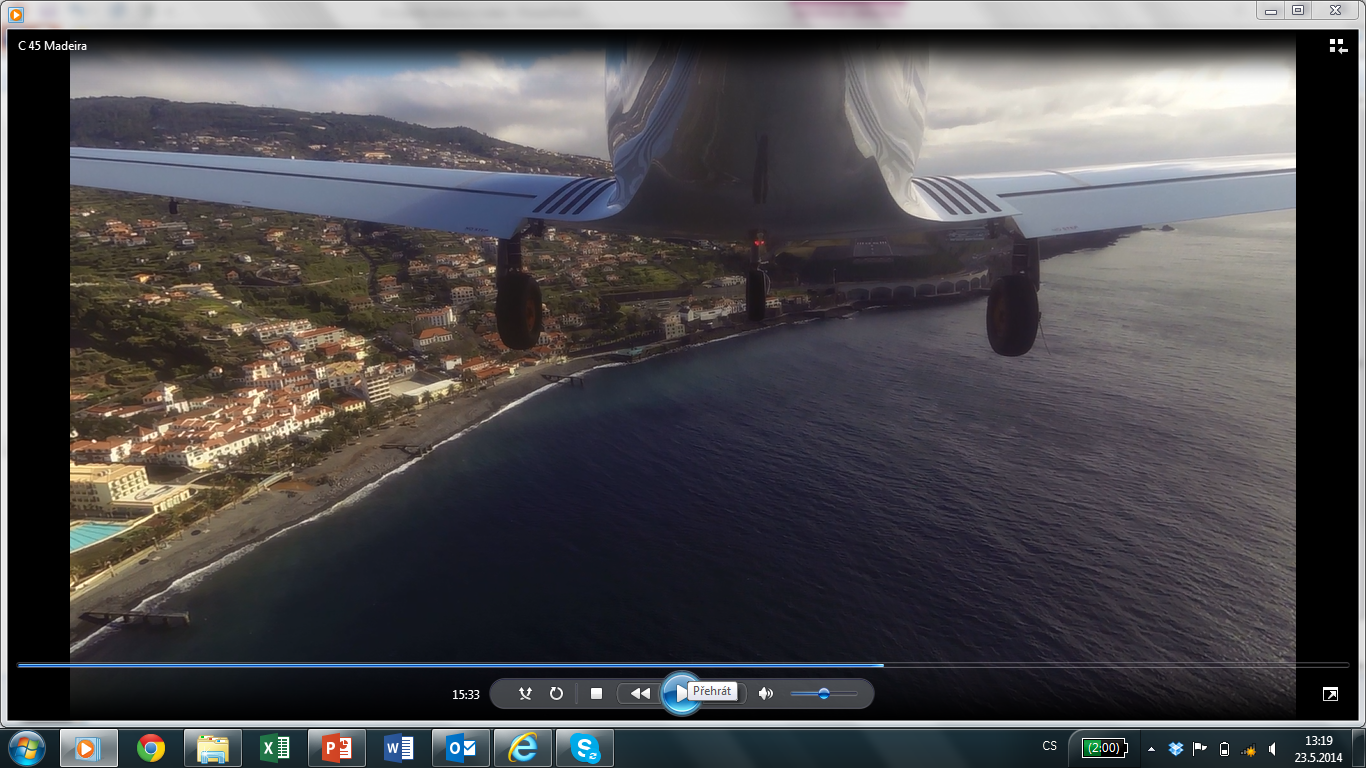 Madeira Funchal - Benavente
Základní info		Čas letu 5H05m, přímá vzdálenost 560 NM
Počasí			Souvislé mraky cca 3500 ft – TOC, protivítr cca 					20 km/h, u pevniny CAVOK
Výška letu			10 500 ft 
Komunikace		Funchal TWR/APP, Lisbon info/radar/info, 					Benavente radio
Letiště			Soukromá ULL plocha, zpevněné dráhy, 						MOGAS z kanystrů, hangár!, bez poplatků, 					základna portugalského distributora Dynamic 					WT9
Jiné				Bez použitelného alternativního letiště
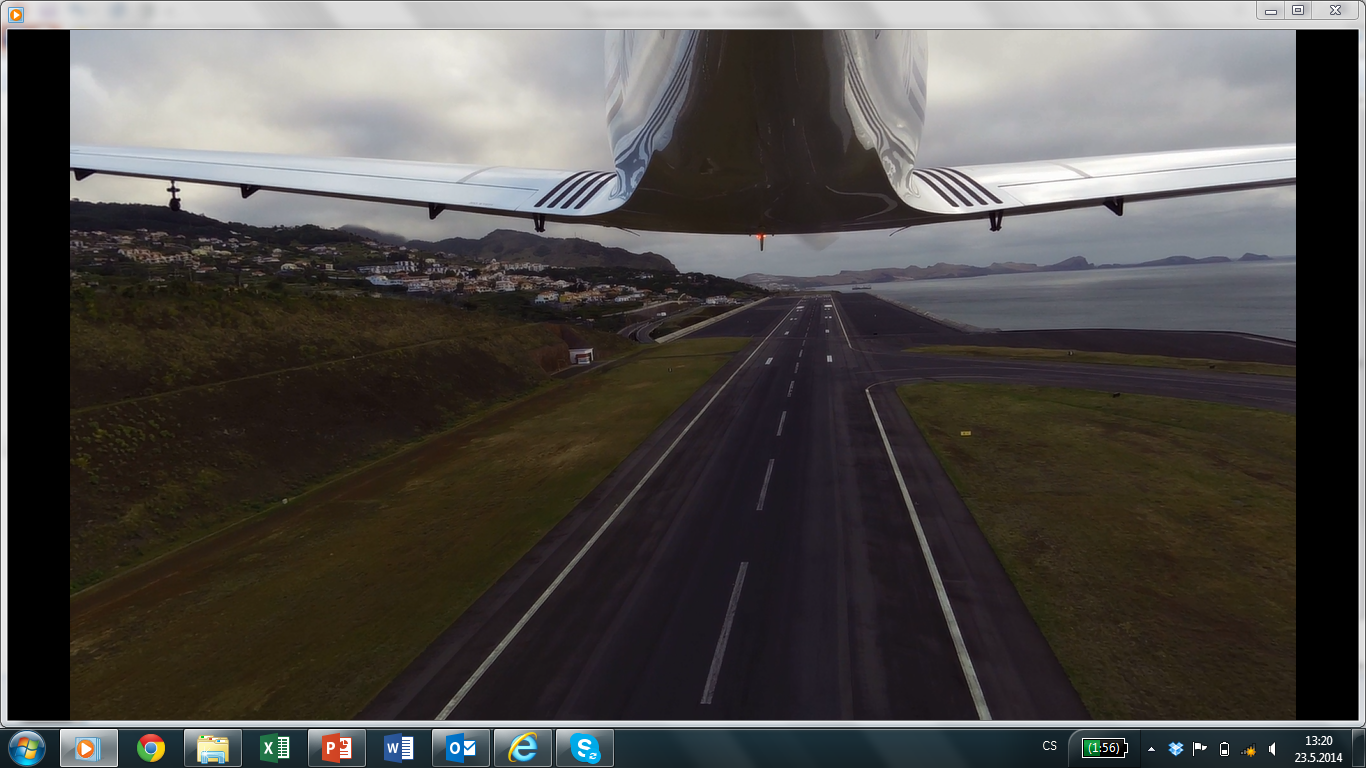 Benavente - Maia
Základní info		Čas letu 1H35m, přímá vzdálenost 153 NM
Počasí			Oblačnost ½, protivítr 30 km/h
Výška letu			1500 ft podle pobřeží
Komunikace		Lisbon info, ??? Military, Oporto APP/TWR, Maia 				Radio
Letiště Maia		Malé letiště s terminálem a betonovou 						drahou, bez paliva, bez poplatků, bez služeb.
Jiné				Přelet stíhačky. Návrat z letu na Santiago de 					Compostella nevyšel kvůli počasí. Déšť, nízká 					oblačnost, Santiago zavřelo pro VFR – let 					raději nad mořem.
Základní info		Čas letu 2H45m, přímá vzdálenost 266 NM
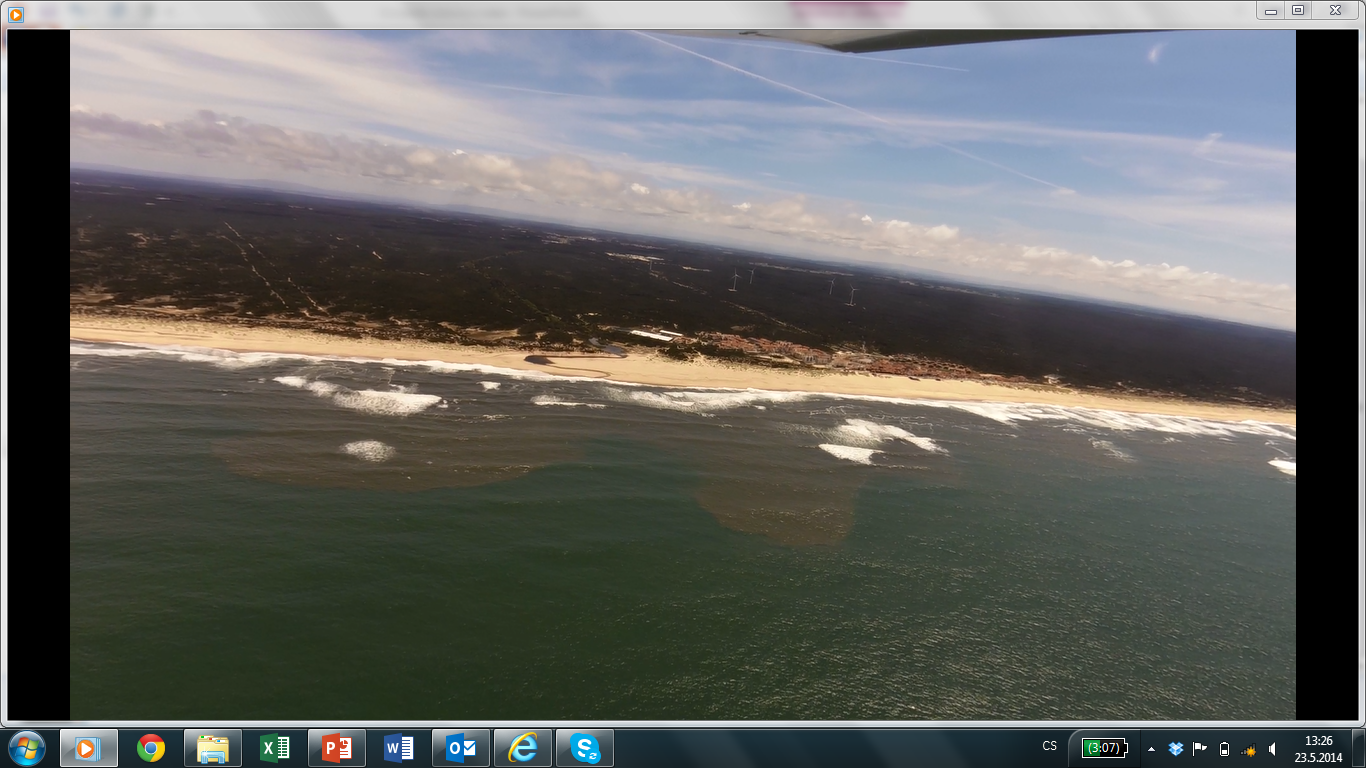 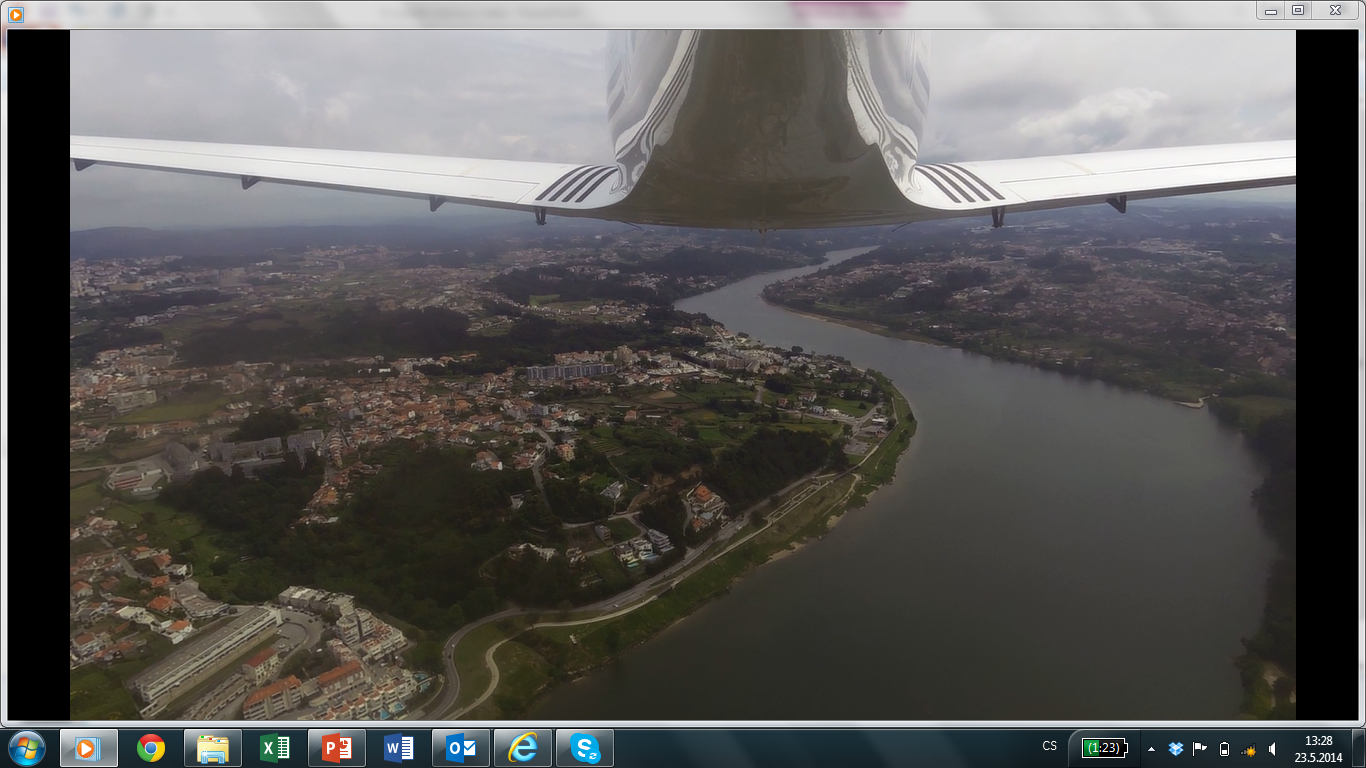 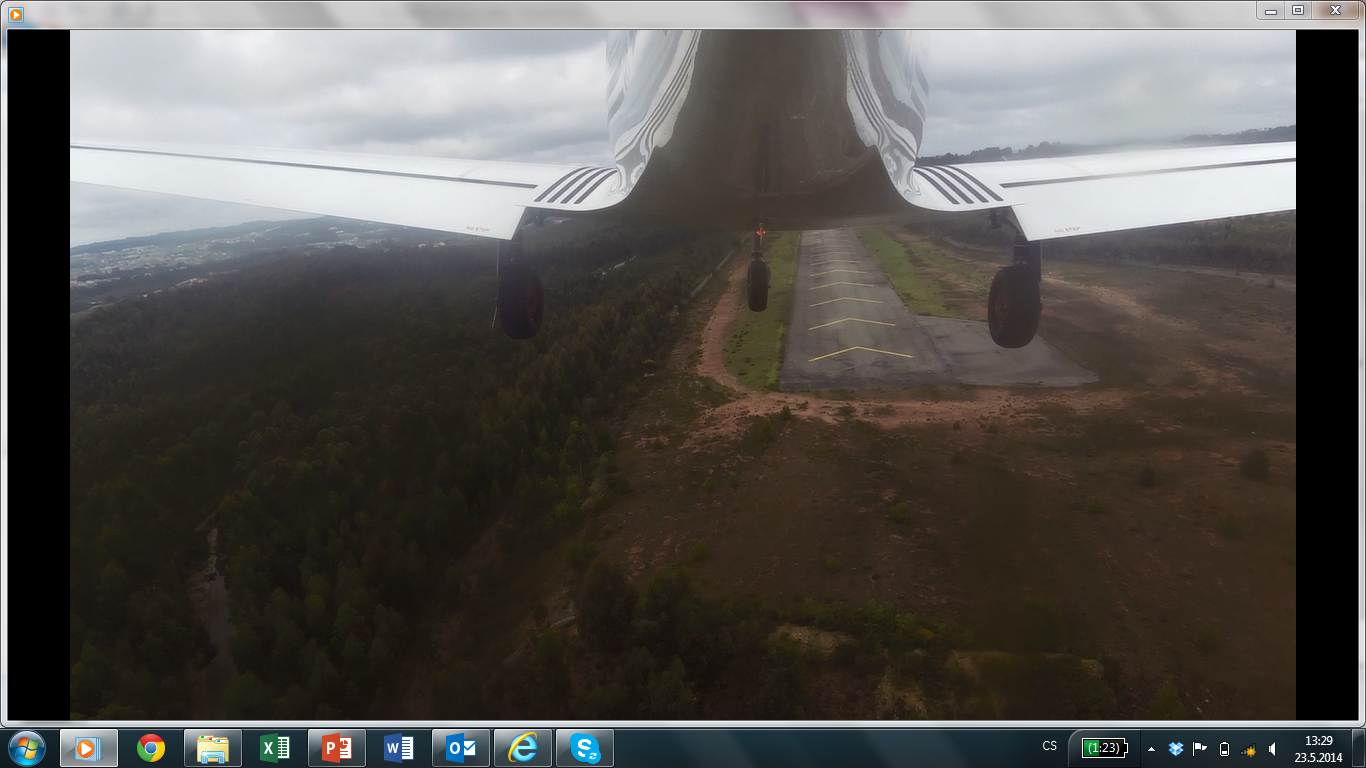 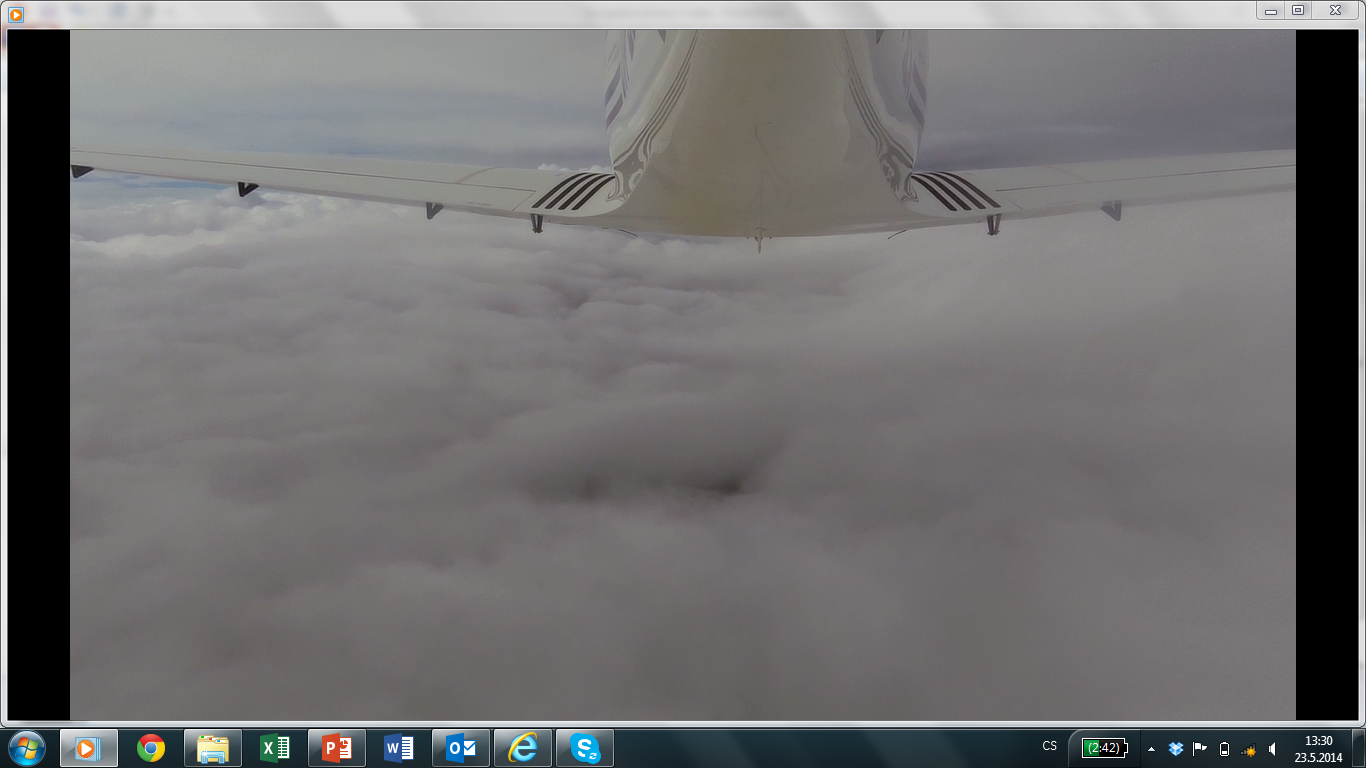 Maia - Biarritz
Základní info		Čas letu 3H, přímá vzdálenost 336 NM

Počasí			Nejdříve CAVOK, mírný protivítr, pak silná 					oblačnost – TOC, problém s klesáním – 						základna? Cestou turbulentní vítr (hory) s 					proměnlivým směrem
Výška letu			5500Ft
Komunikace		Oporto APP, Bilbao TWR,	Biarritz TWR 
Letiště Biarritz		Malé business letiště, Avgas, handling 						dobrovolný, poplatky mírné, terminál daleko – 					nutno přes security
Jiné				Velká část letu bez komunikace - svátek
Biarritz – La Rochelle
Základní info		Čas letu 1H20m, přímá vzdálenost 163 NM
Počasí			Nízká oblačnost, omezená viditelnost, déšť, 					proměnlivý protivítr.
Výška letu			1 500 ft 
Komunikace		Biarritz TWR, Bordeaux APP, La Rochelle 						APP/TWR 
Letiště La Rochelle		Malé dopravní letiště s aeroklubem, AVGAS, 					parkování pro GA, nutnost háků do země 			

Jiné				Zcela opouštěný terminál
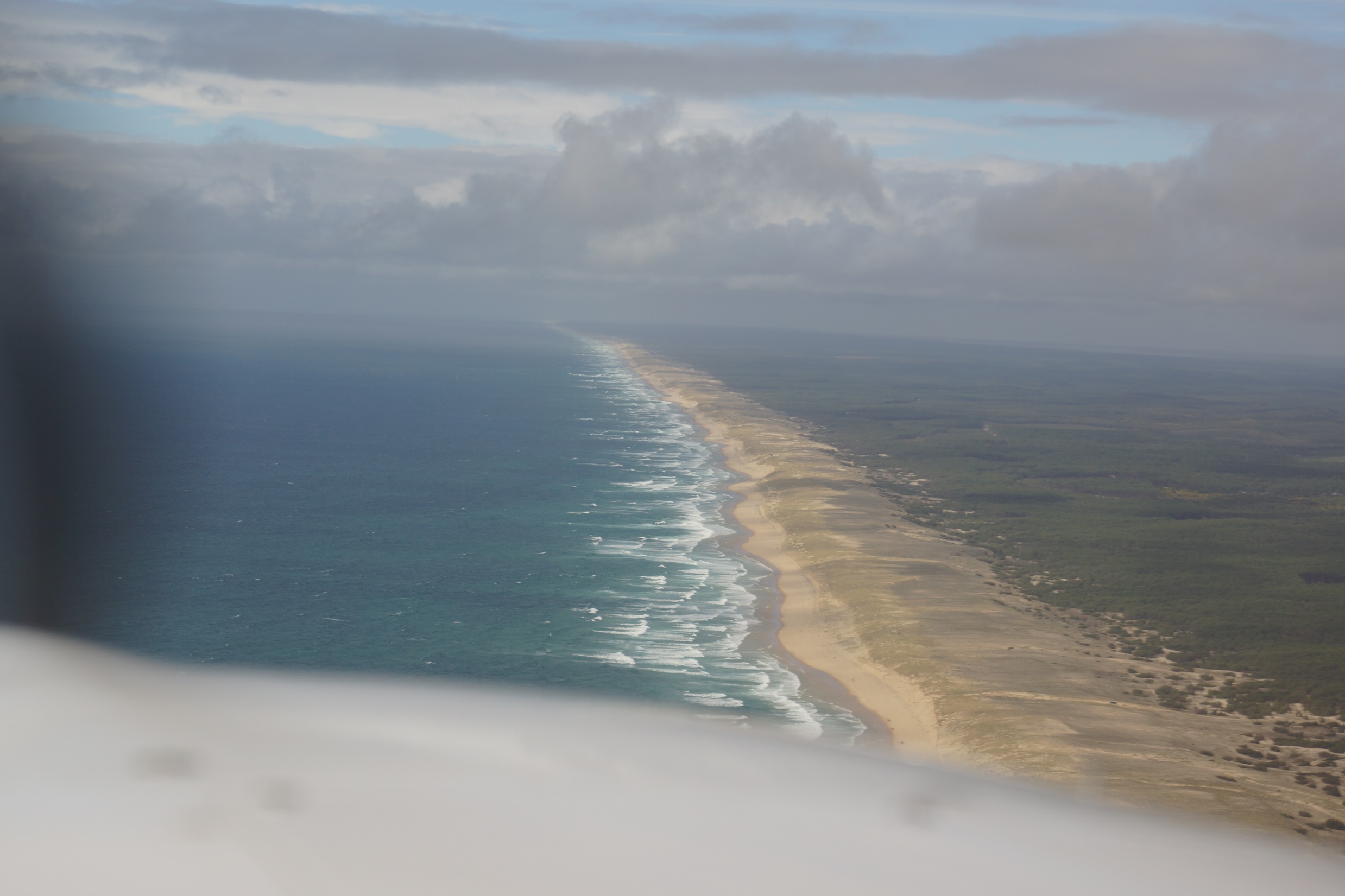 La Rochelle - Quiberon
Základní info		Čas letu 1H50m, přímá vzdálenost 111 NM
Počasí			Souvislé mraky 1500-2000 ft, let nad 						pobřežím/mořem, proměnlivý vítr
Výška letu			1000 - 2000 ft 
Komunikace		La Rochelle TWR/APP, Nantes APP, Quiberon 				Radio
Letiště Quiberon		Malé, velmi příjemné letiště s betonovou 					dráhou, Avgas, mírné poplatky
Jiné				Policie na radiu.
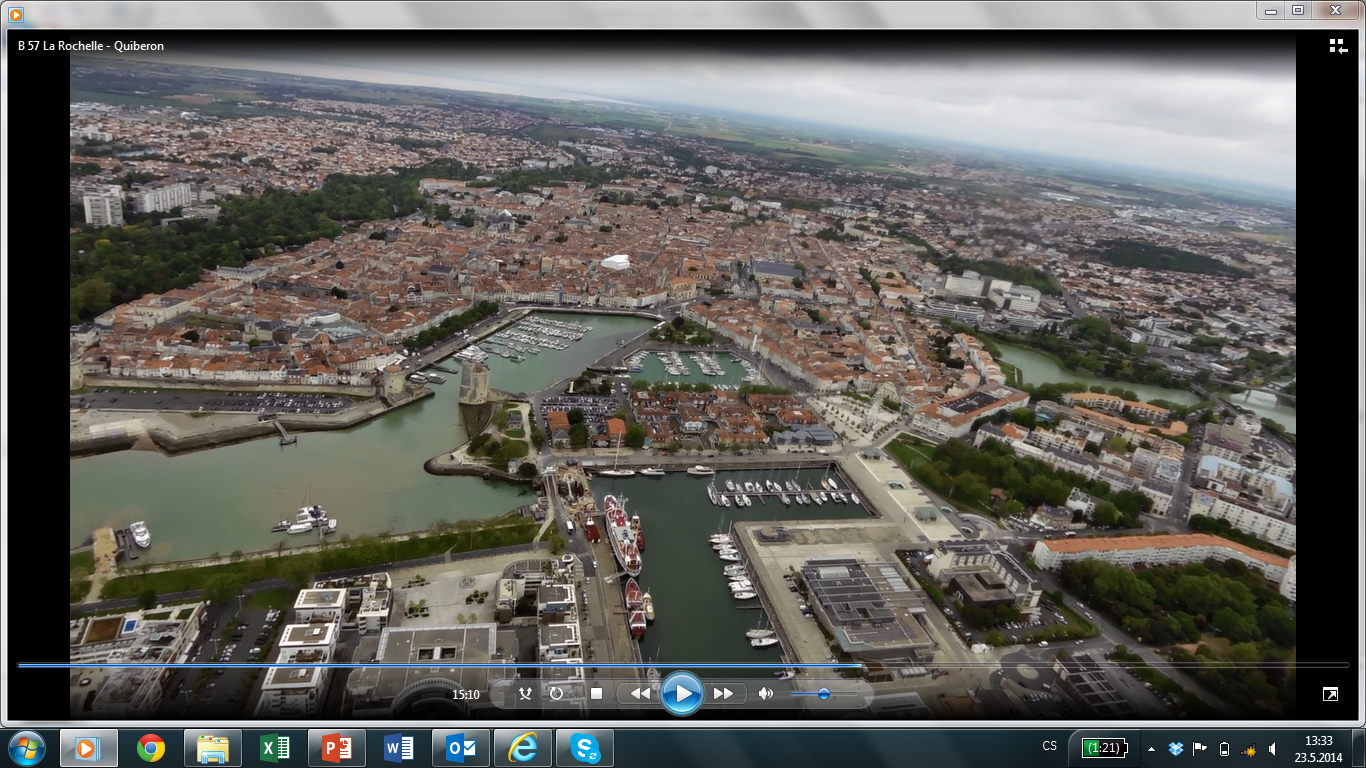 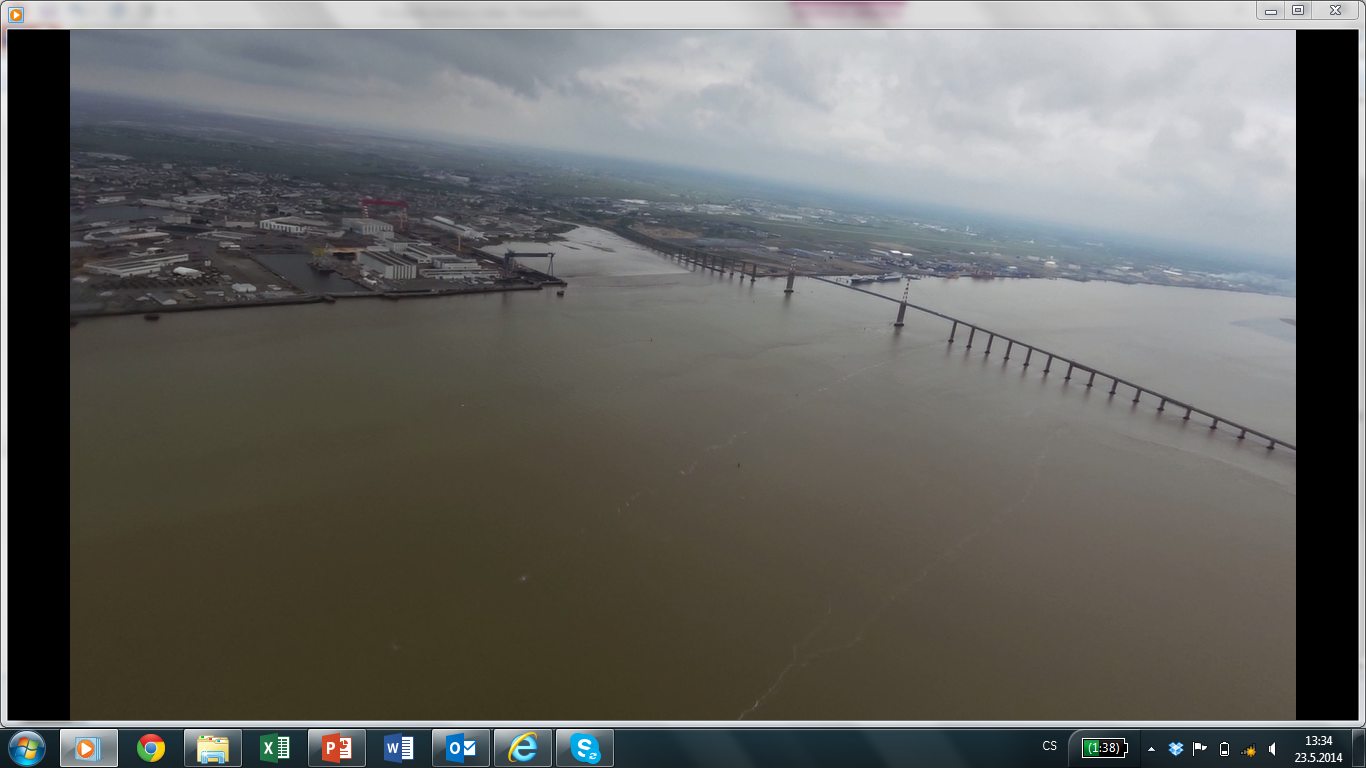 Quiberon - Dinard
Základní info		Čas letu 1H, přímá vzdálenost 70 NM
Počasí			Opar, dohlednost na limitech VFR
Výška letu			1 500 ft 
Komunikace		Problémy – velká část letu bez spojení						
Letiště			Malé dopravní letiště, špatná organizace – 					klíč k AVGAS na druhé straně, nutnost pěšky 					3x cca 1,5 km

Jiné
Dinard - Haguenau
Základní info		Čas letu 5H30m, přímá vzdálenost 392 NM
Počasí			Oblačnost 4/8, silný proměnlivý protivítr, 					místy 	extrémní turbulence
Výška letu			1500/3500 ft 
Komunikace		Řada stanovišť. Zejména kolem Paříže časté 					střídání. Dvakrát ztráta spojení na delší dobu.
Letiště			Malé neřízené sportovní letiště. Bez poplatků, 				AVGAS, přátelské. Problém s komunikací v AJ. 				Chaos na přistání. 
Jiné				Velmi vyčerpávající let.
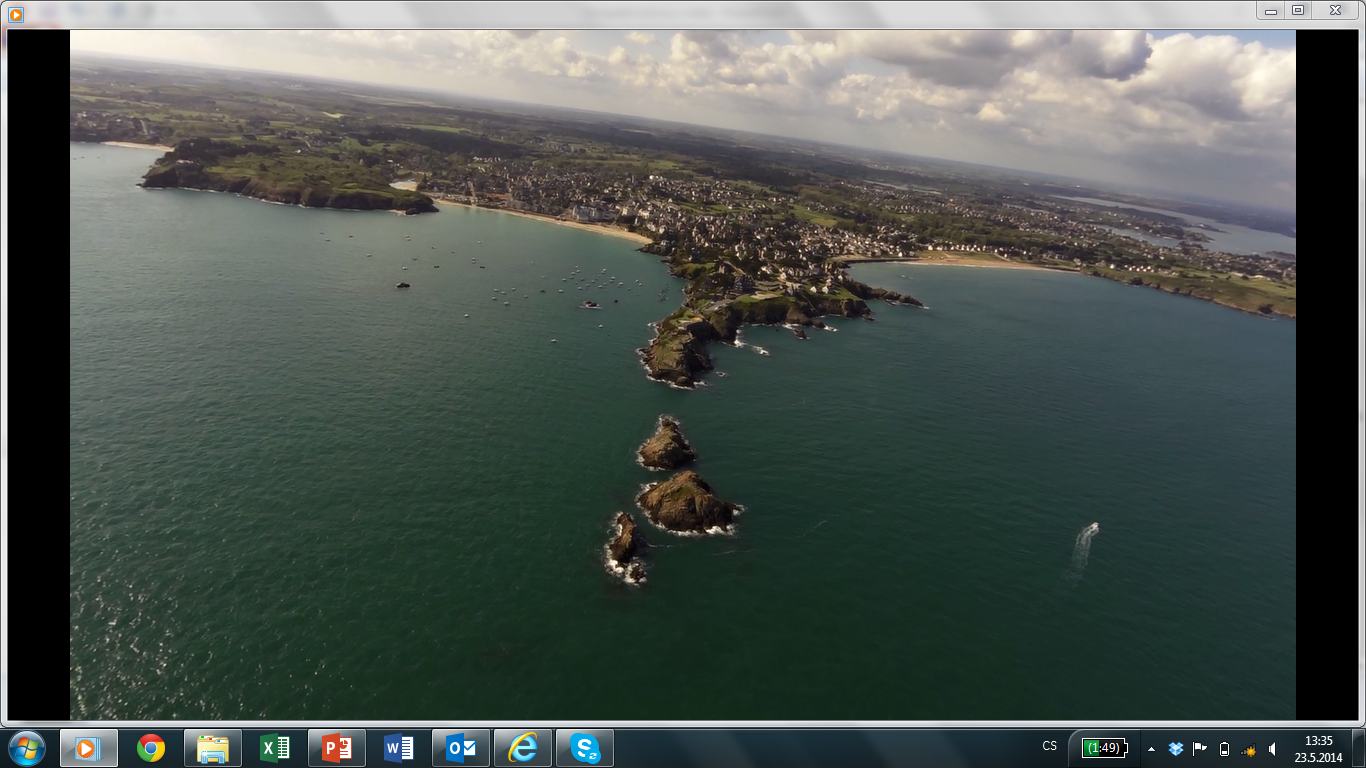 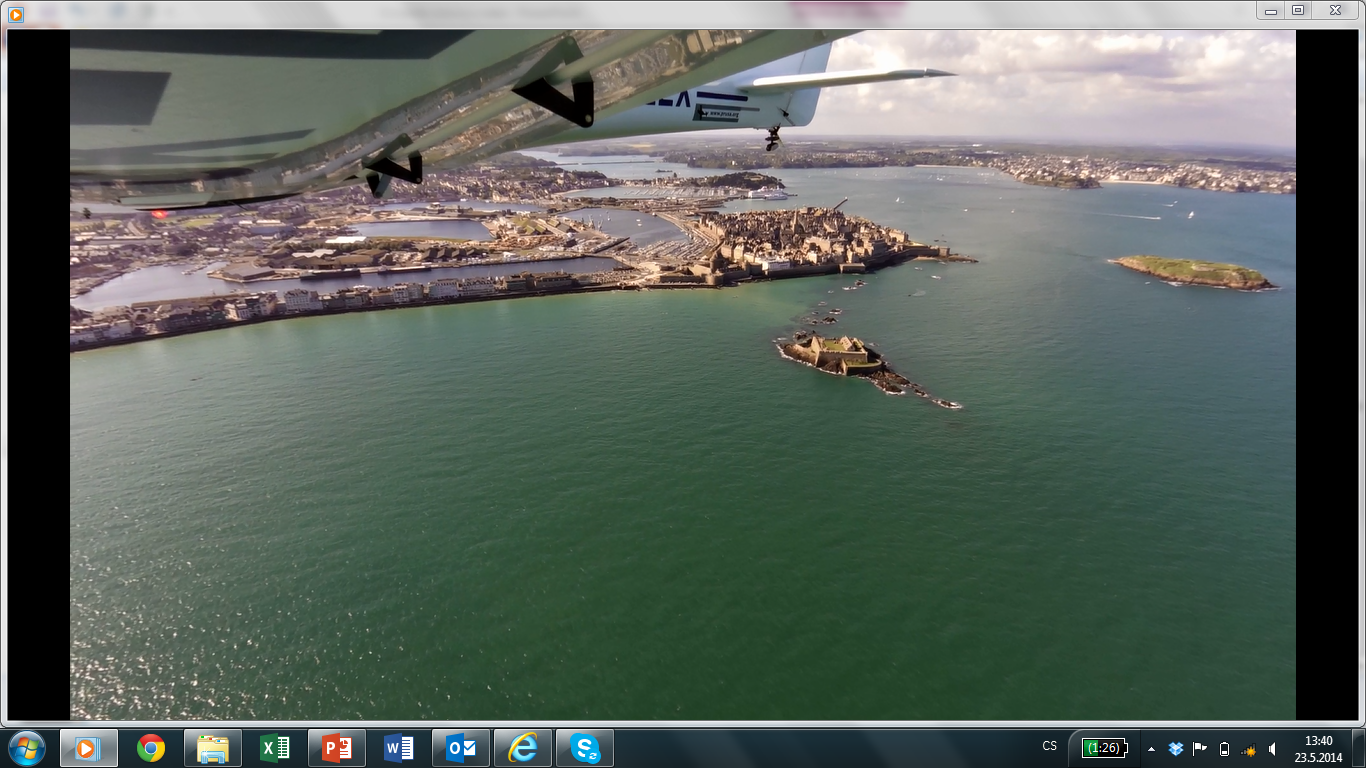 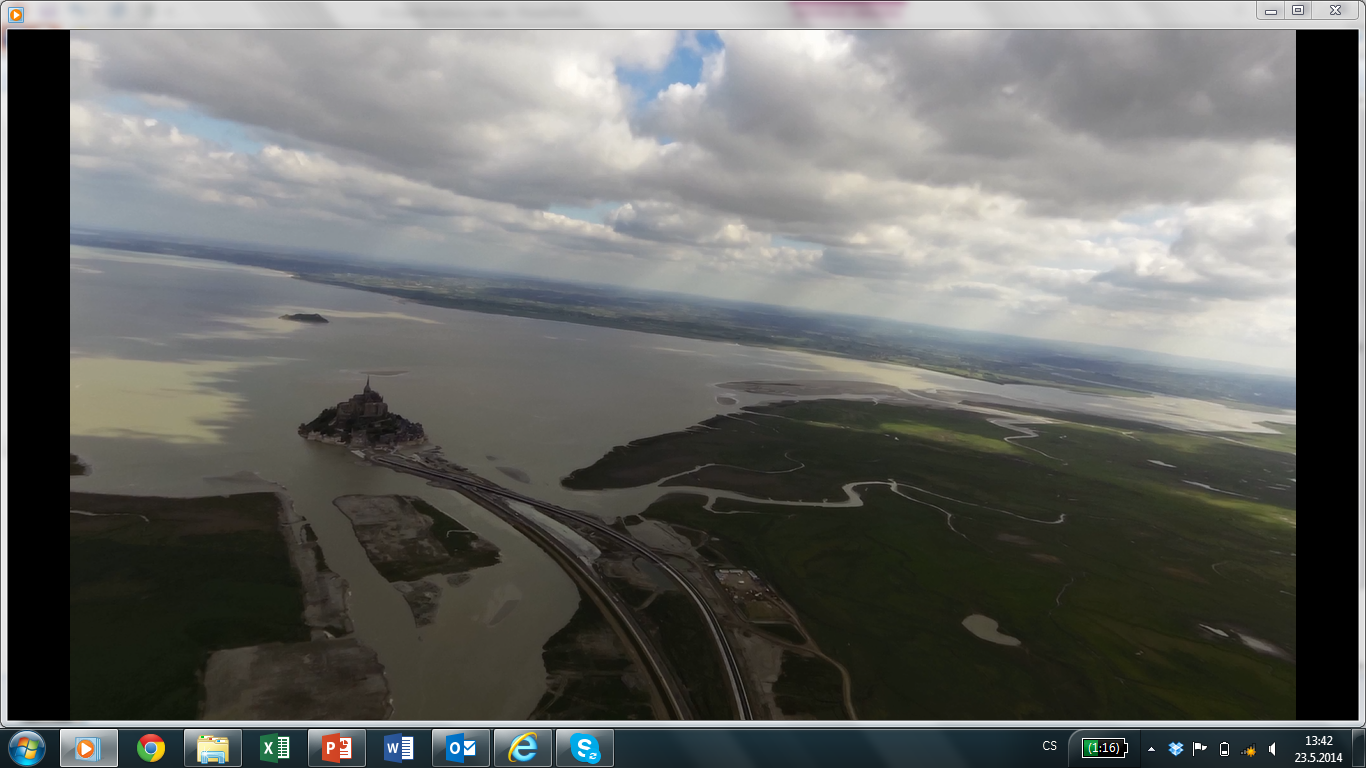 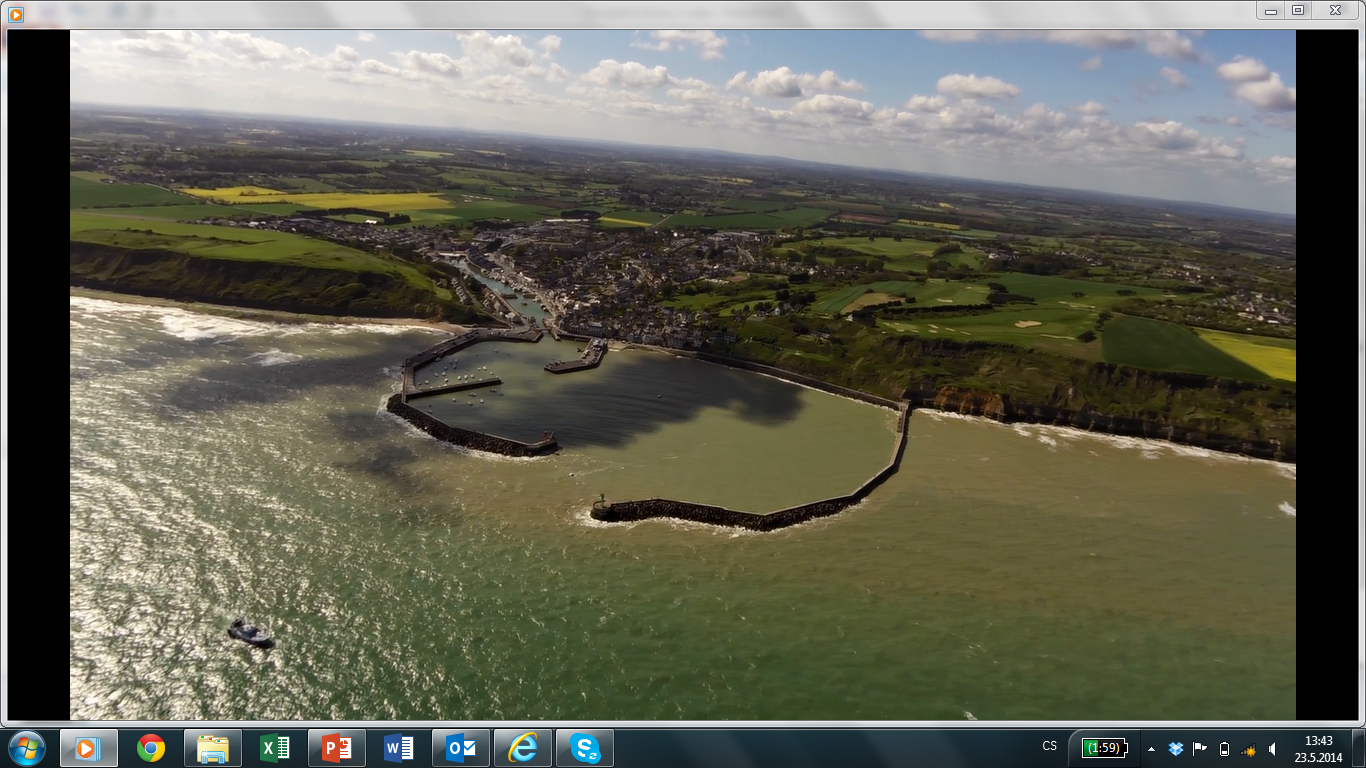 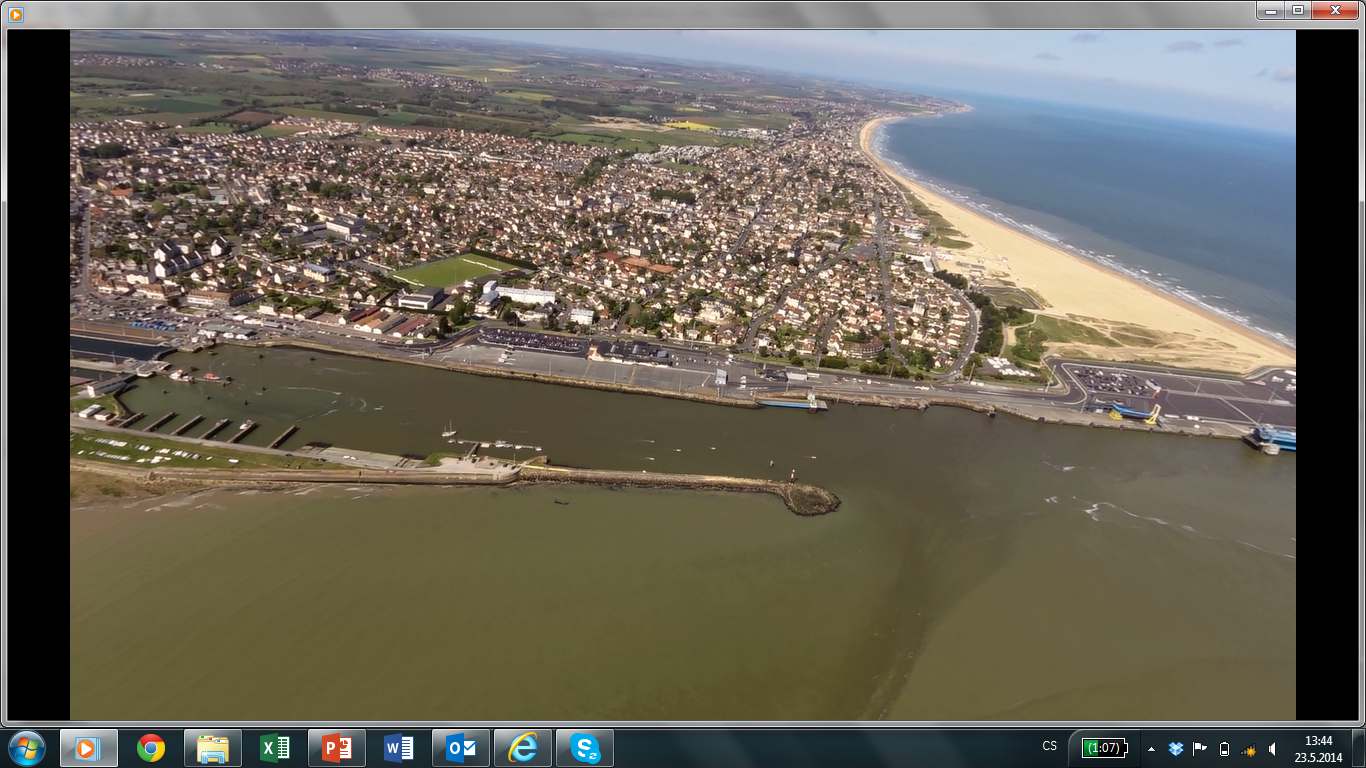 Haguenau - Příbram
Základní info		Čas letu 2H35m, přímá vzdálenost 252 NM
Počasí			CAVOK, mírný protivítr
Výška letu			5 500 ft mimo TMA Stutgart/Norimberk 
Komunikace		Haguenau radio, Strasbourg Radar, Langen info, 			Mnichov info, Praha info, Příbram radio 
Letiště Příbram		Přívětivé sportovní letiště, MOGAS/AVGAS, 					poplatky mírné, dráha betonová
Jiné				Dávají tu dort a pohoštění při příletu
Všeobecné poznatky z cest
Větrná letiště
Bez klapek, strmé klesání, větší rychlost, americké dosednutí na jedno kolo
Velká letiště
Pokud možno prostudovat schéma pojížděcích drah
Pokud je nejistota, nebát se vyžádat „progressive instructions“ pro pojíždění
Nízká viditelnost 
TOC bezpečnější než plížení se nad terénem, dobré mít maximum paliva
Let nad hladinou moře bezpečnější než nad pobřežím
Let nad pobřežím
Nelétat přímo nad pláží v zaokrouhlených výškách (1000/1500 ft)
Organizace věcí v kokpitu
Vše ukládat vždy na stejné místo
Záchranné prostředky v dosahu
Jak s letadlem přes noc
Mít poutací lana a háky do trávy
Zásadně poutat a nenechat se odradit
Všeobecné poznatky
Méně obvyklá meteo nebezpečí
Námraza – pozor na sezónu, výšku letu, mraky
Pozor na bouřky skryté v běžné oblačnosti
Komunikace
Bez ohledu na to, zda mám podaný FPL nebo ne, být stále ve spojení
Problémy autopilota
Při velké turbulenci létat raději ručně
Volba letiště
Velikost, palivo, cena/handling, složitost 
Časová plánování letů
Plán max 4 letové hodiny na den, po 5-6 dnech den klidu
Doklady a dokumenty
Kromě originálů je dobré mít kopie a ty dávat zájemcům
Nezapomenout si brát osobní doklady vždy s sebou, na letištích je obvykle chtějí při návratu vidět
Mapy a navigace
Je dobré mít elektronické i papírové – nikde není všechno
Palivo
Tankuji všude, kde to jde.
Přistání na vodu
Vystřelovací padák není vhodný – přistát na vodu podél vln
Pootevřít a zajistit kabinu proti zaklapnutí/zkřížení
Vodotěsně uložená vysílačka/satelitní telefon
Vesta
Záchranný člun
V rámci plánování letu vyhodnotit teplotu vody – v nízké neopren
Díky za pozornost

www.prusa.org 
Facebook:	Prusa Jiri